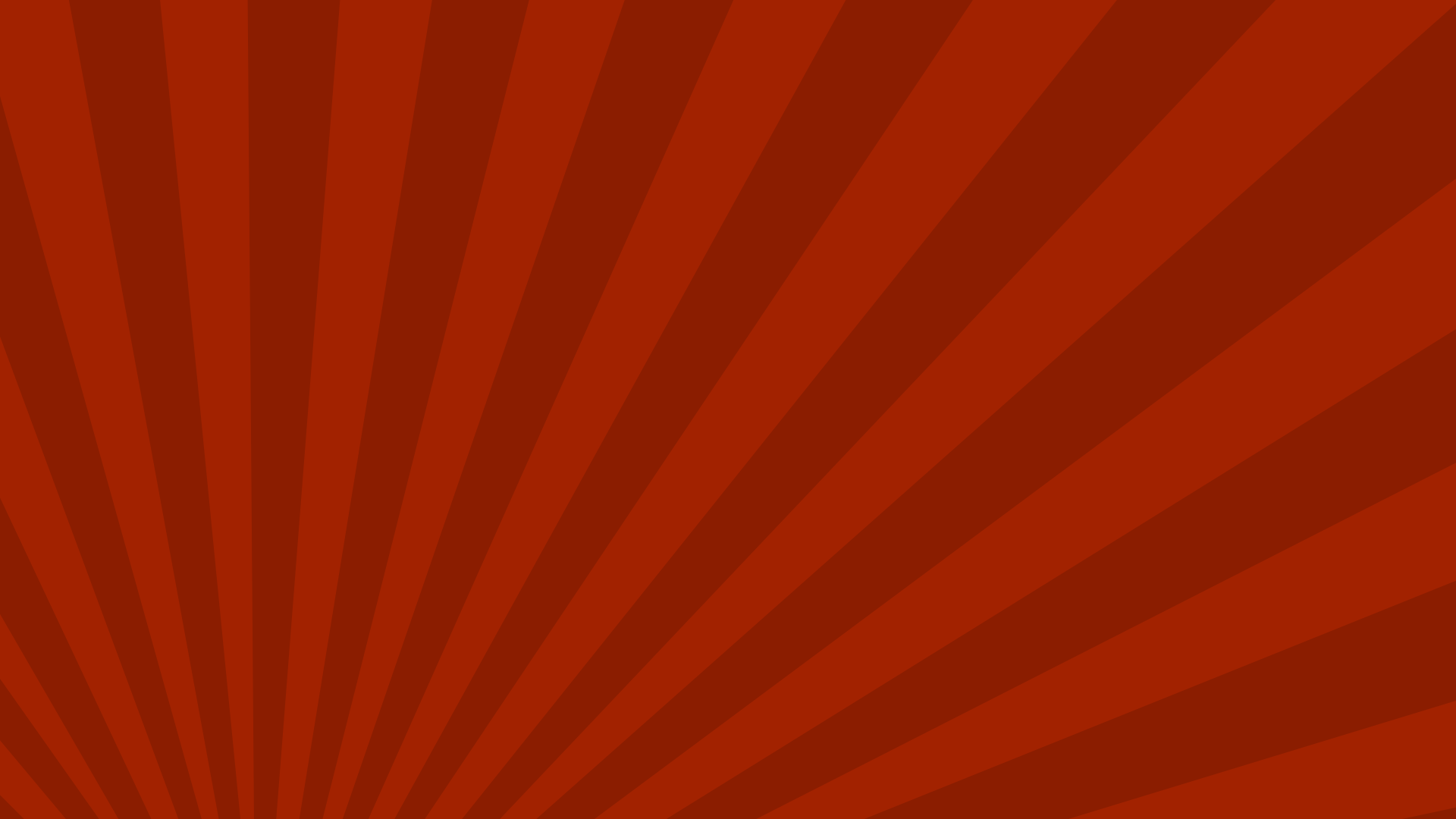 NOT ROCKET SCIENCE
TRIVIA GAME
FOLLOW US!
@notrockettrivia
Not Rocket Science Trivia
FREE TO PLAY
GIFT CARD PRIZES
Not Rocket Science Trivia
@not.rocket.science
www.notrocketsciencetrivia.com
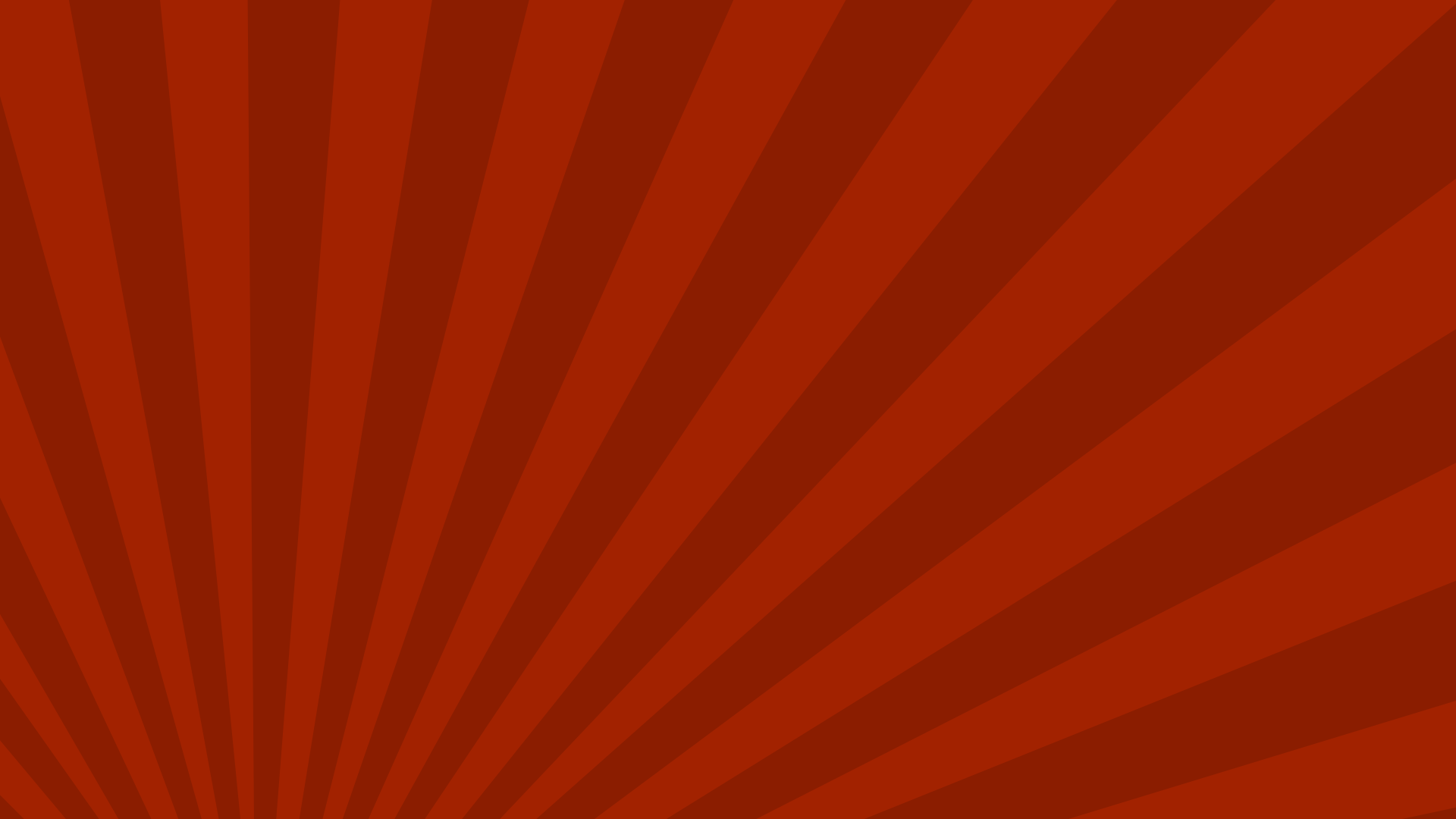 ROUND 1
GET YOUR FEET WET
2
POINTS EACH
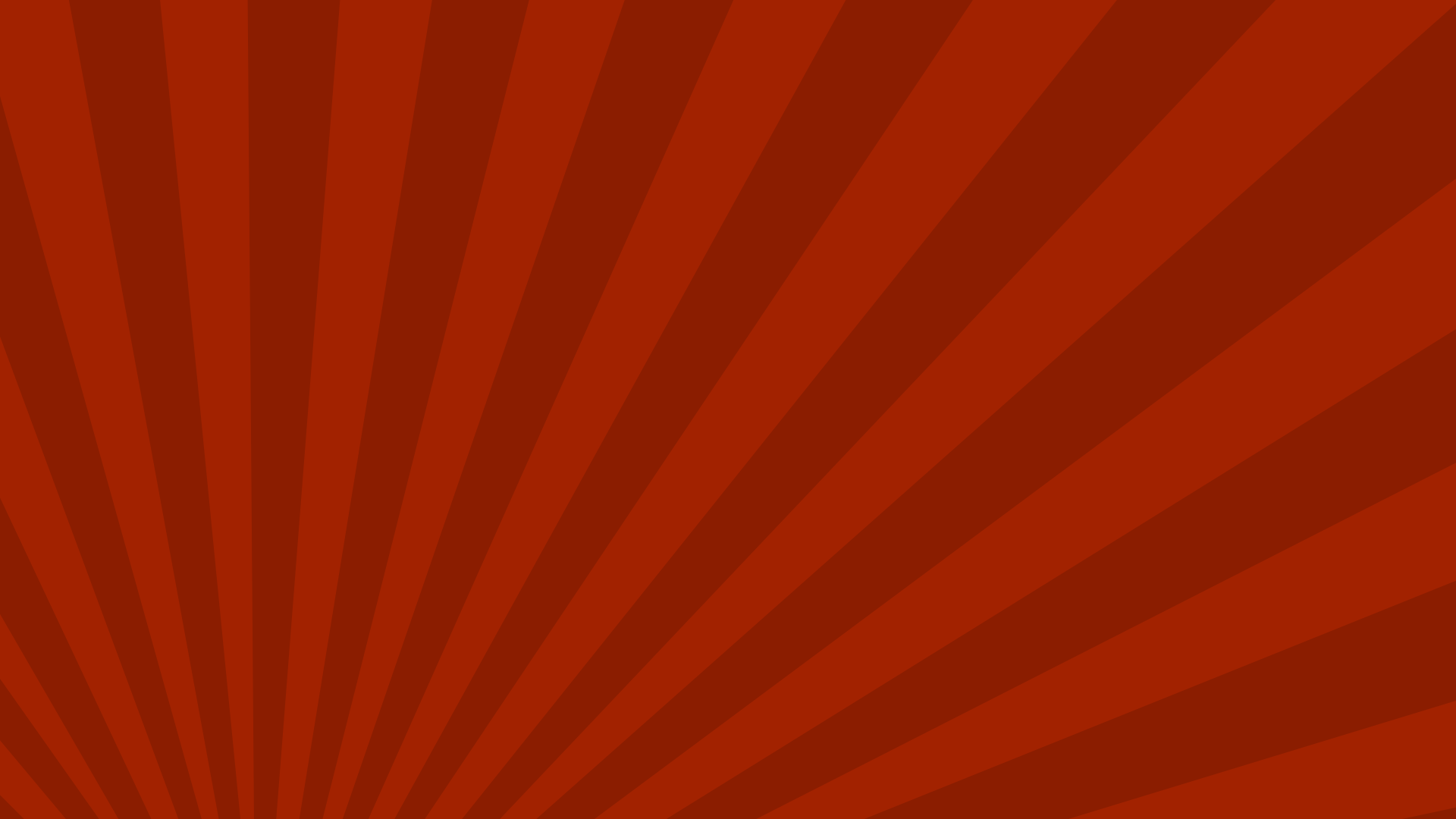 Portugal shares a land border with only
one other country. What country is that?
ROUND 1

GET YOUR
FEET WET
A high stakes poker game was a central
plot in which James Bond movie?
2 POINTS EACH
What four letter word, often used in chemistry and physics, ironically derives from a Greek term that means “something that cannot be divided”?
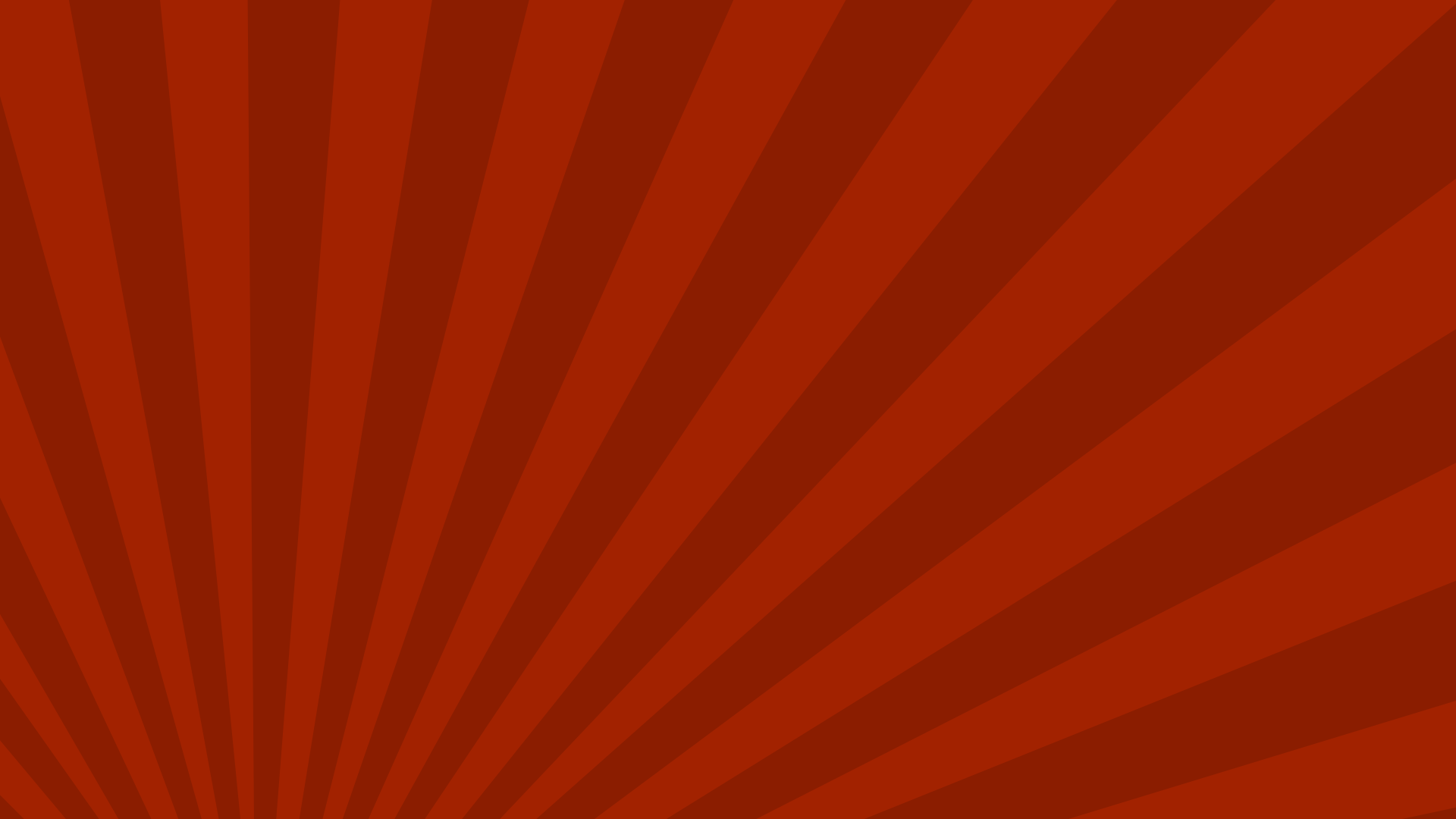 ROUND 1

GET YOUR
FEET WET
2 POINTS EACH
Spain
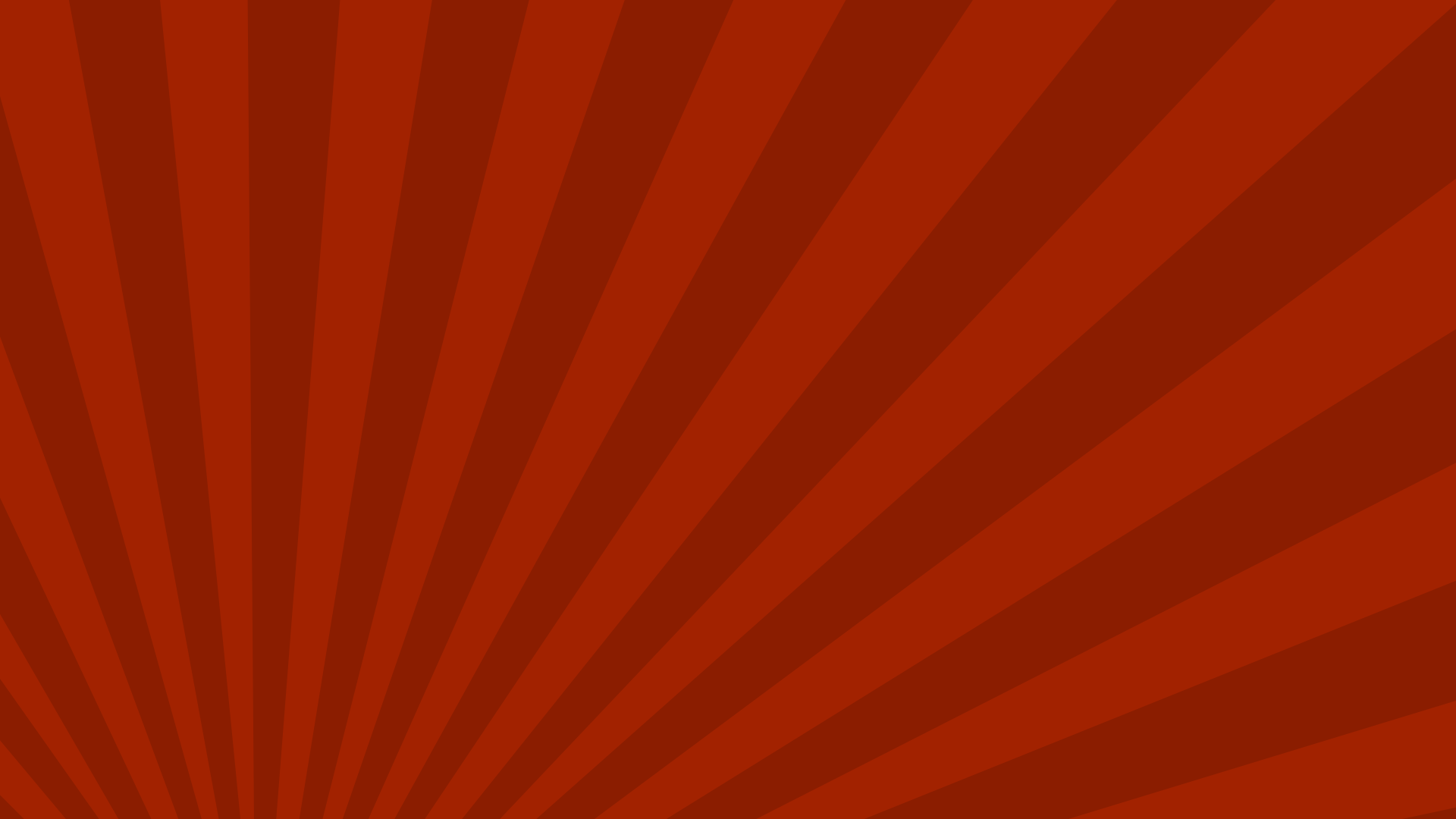 ROUND 1

GET YOUR
FEET WET
2 POINTS EACH
Casino Royale
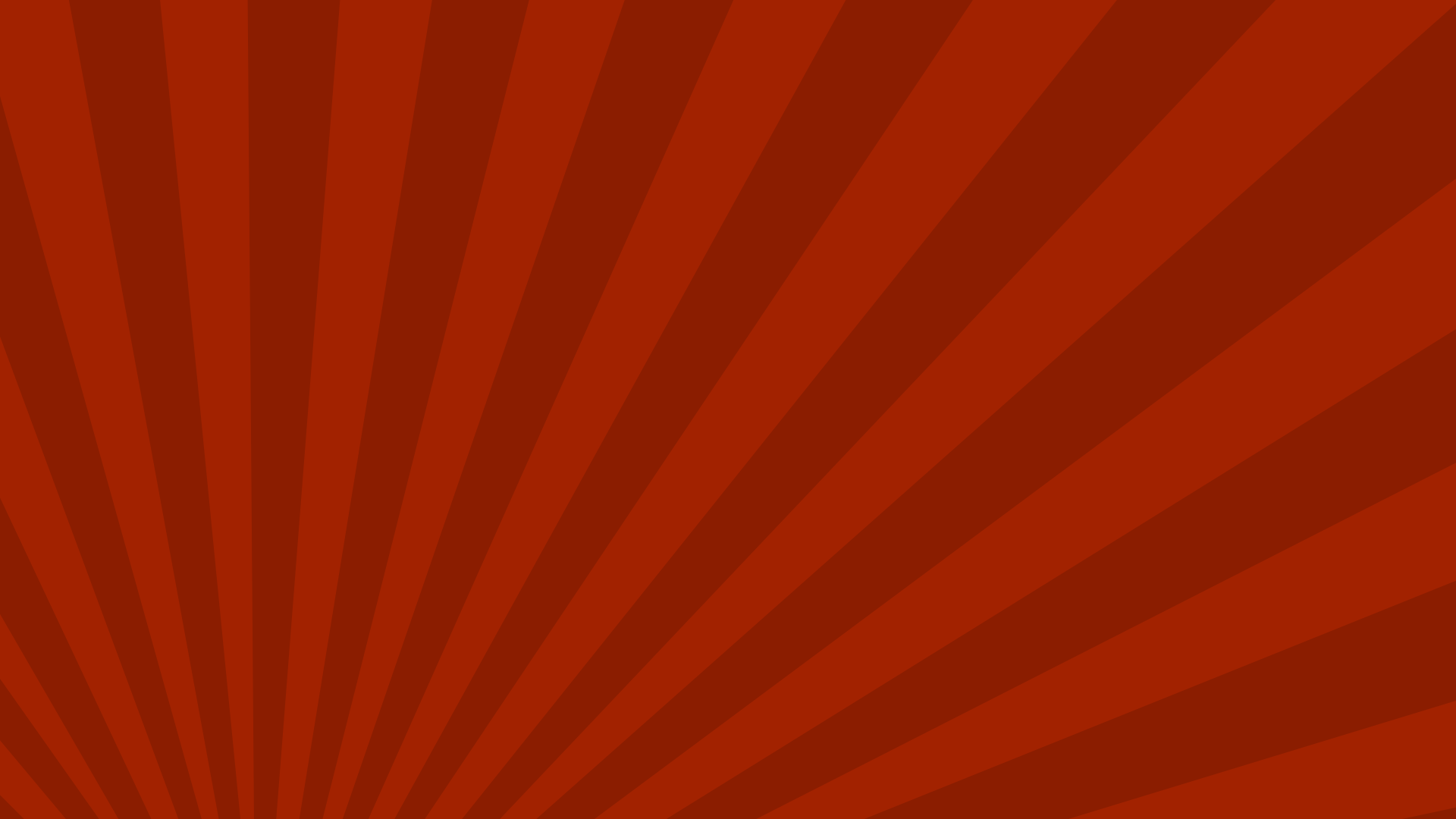 ROUND 1

GET YOUR
FEET WET
Atom
Bonus Fact: With the invention of nuclear fission, we now know that an atom can be
divided. That is the basis of the atomic bomb.
2 POINTS EACH
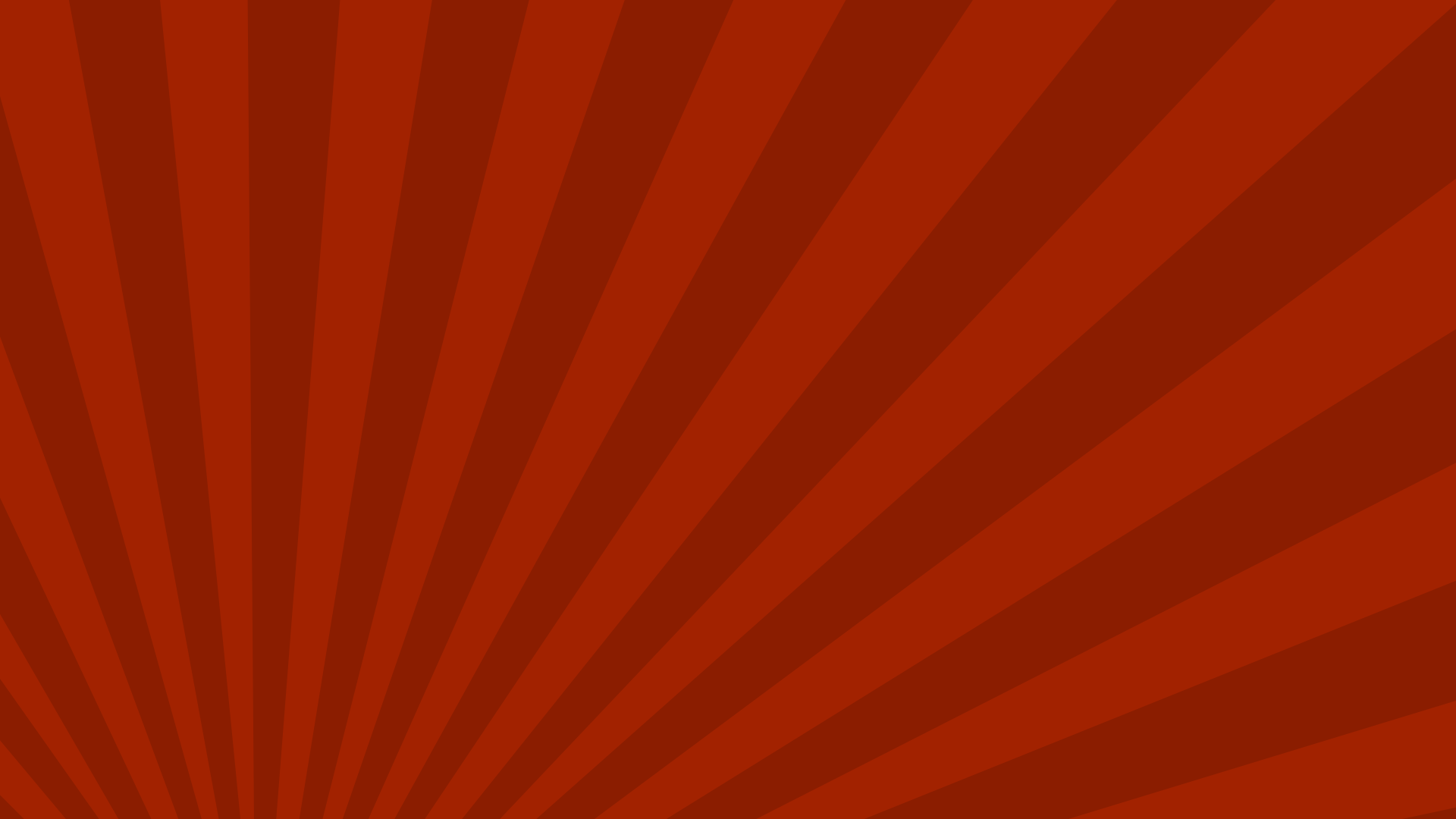 ROUND 2
OVER
UNDER
3
POINTS EACH
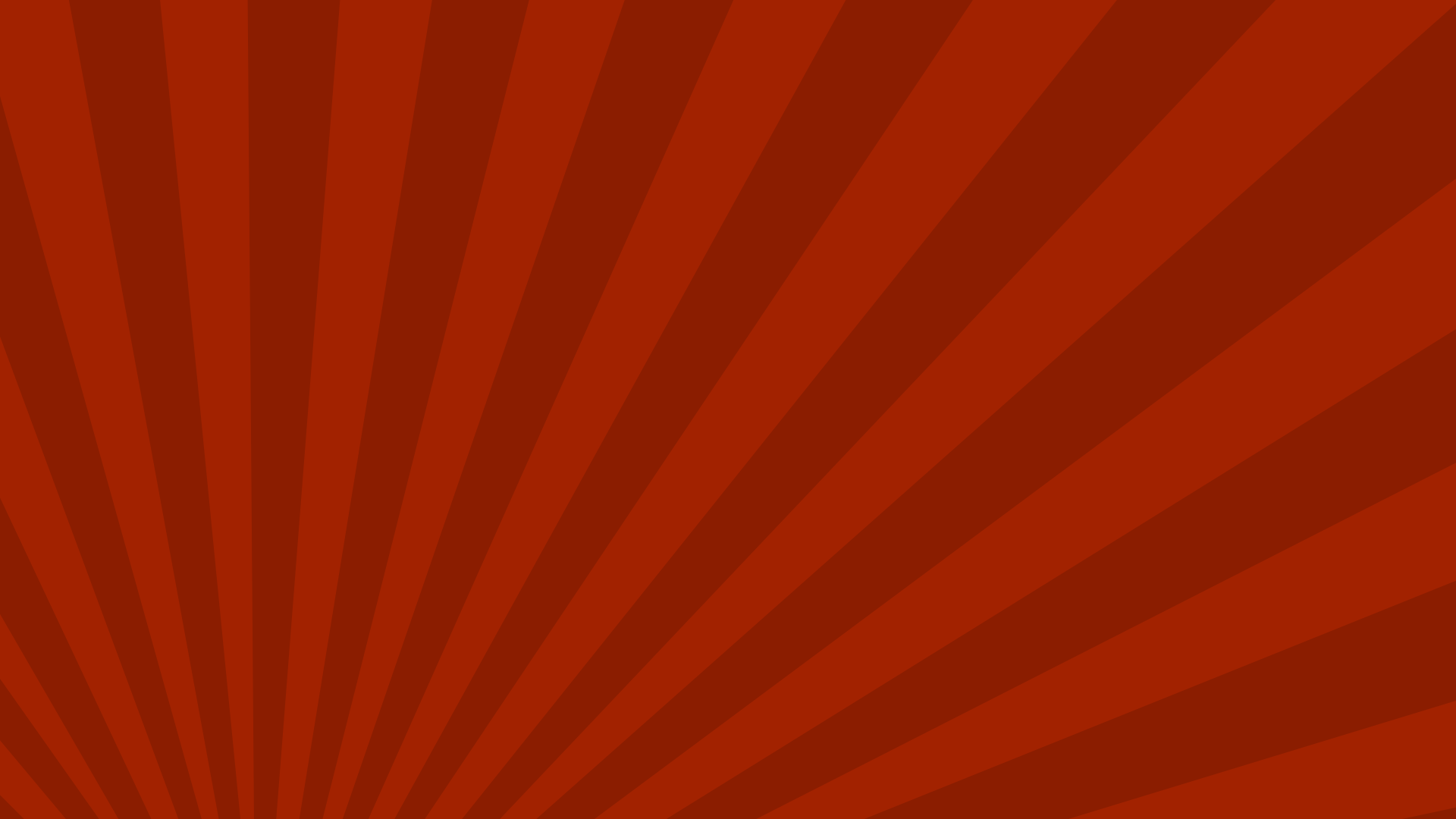 The year a World Series game was
first played under lights – 1950
ROUND 2

OVER
UNDER
The age of Bill Gates when he
first became a billionaire – 30
3 POINTS EACH
According to the Honey Association, the number of flowers a bee must gather nectar
from to make a pound of honey – 100,000
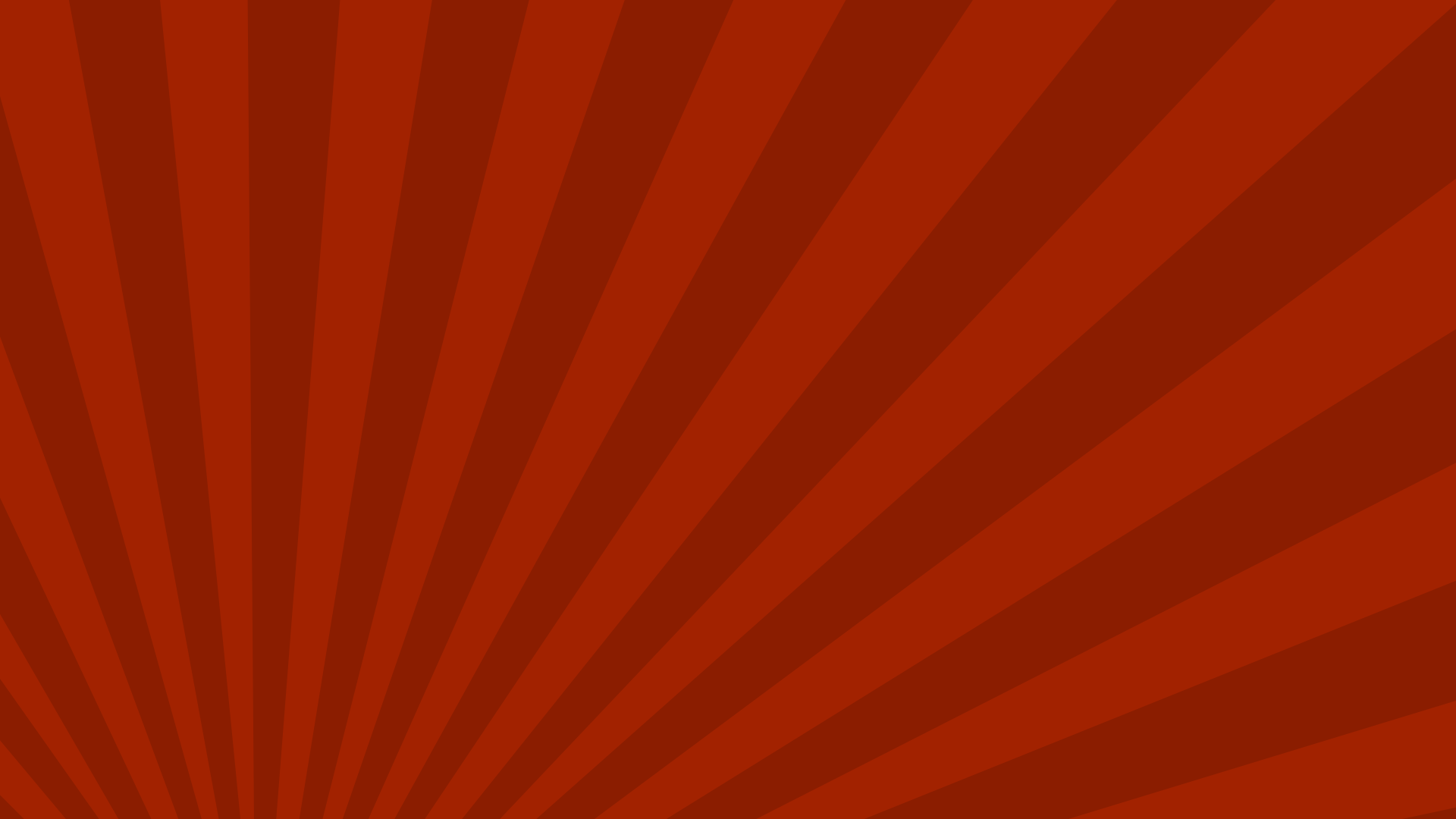 ROUND 2

OVER
UNDER
3 POINTS EACH
Over (1971)
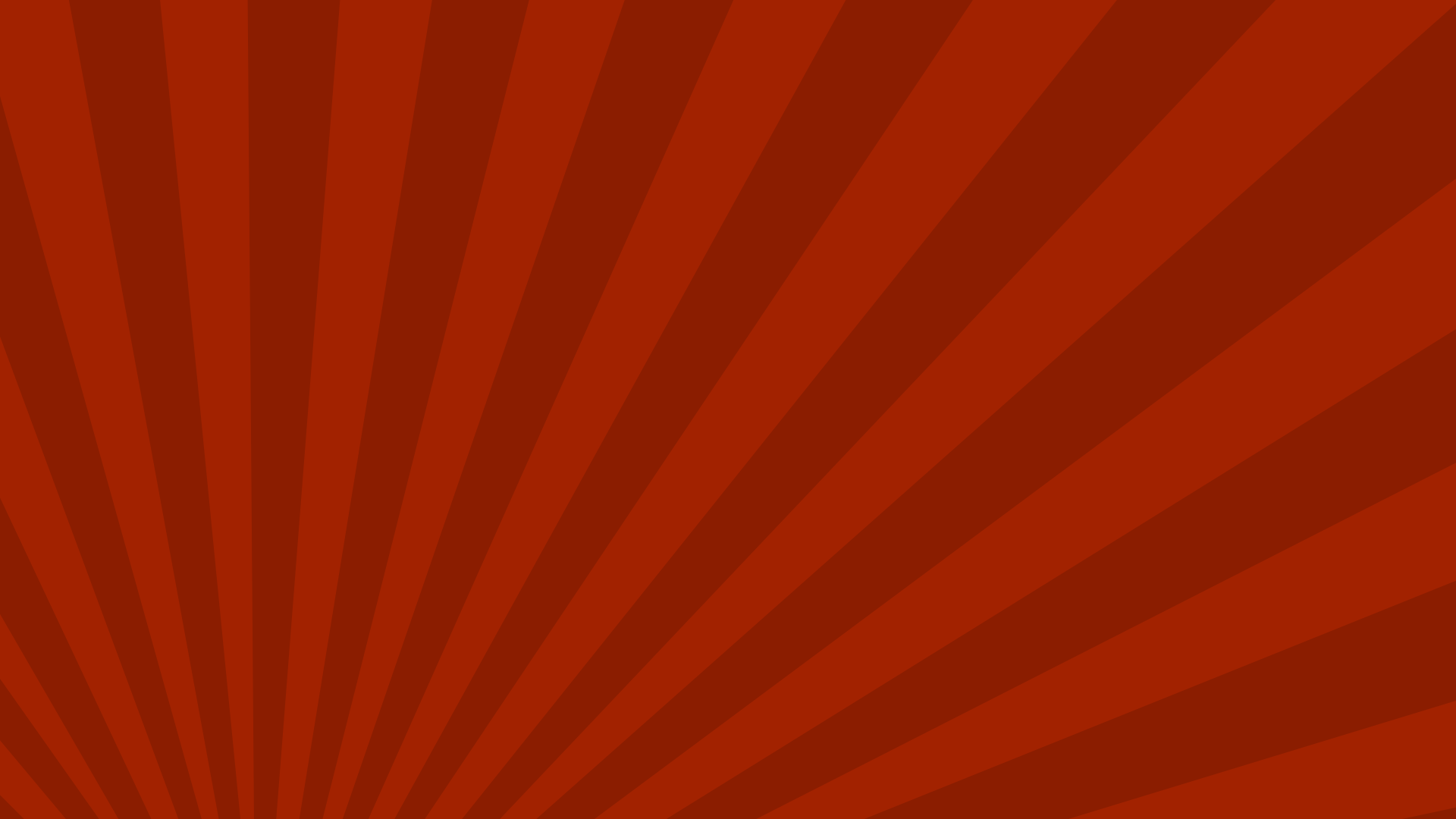 ROUND 2

OVER
UNDER
3 POINTS EACH
Over (32)
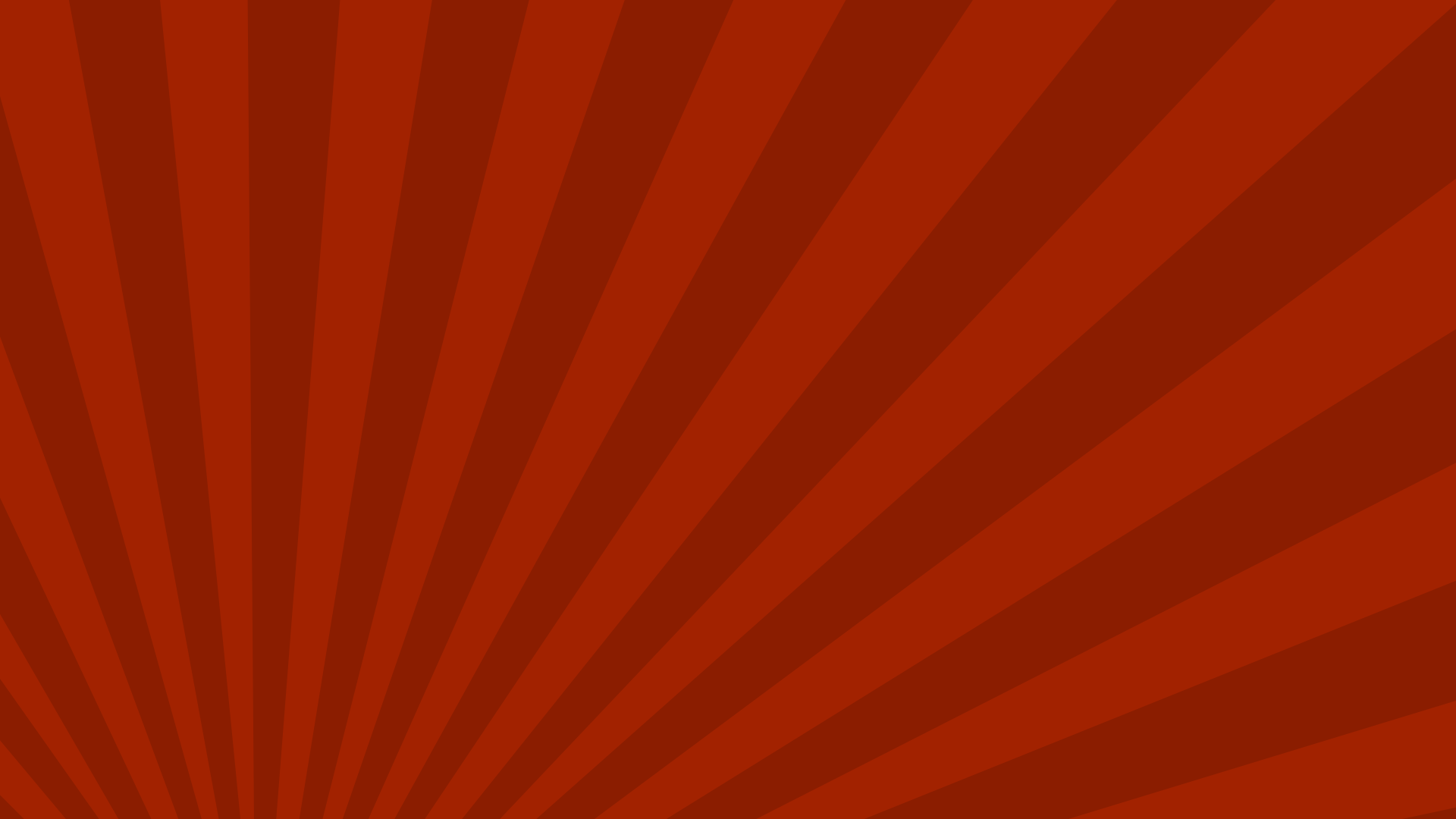 ROUND 2

OVER
UNDER
Over (2 million)
3 POINTS EACH
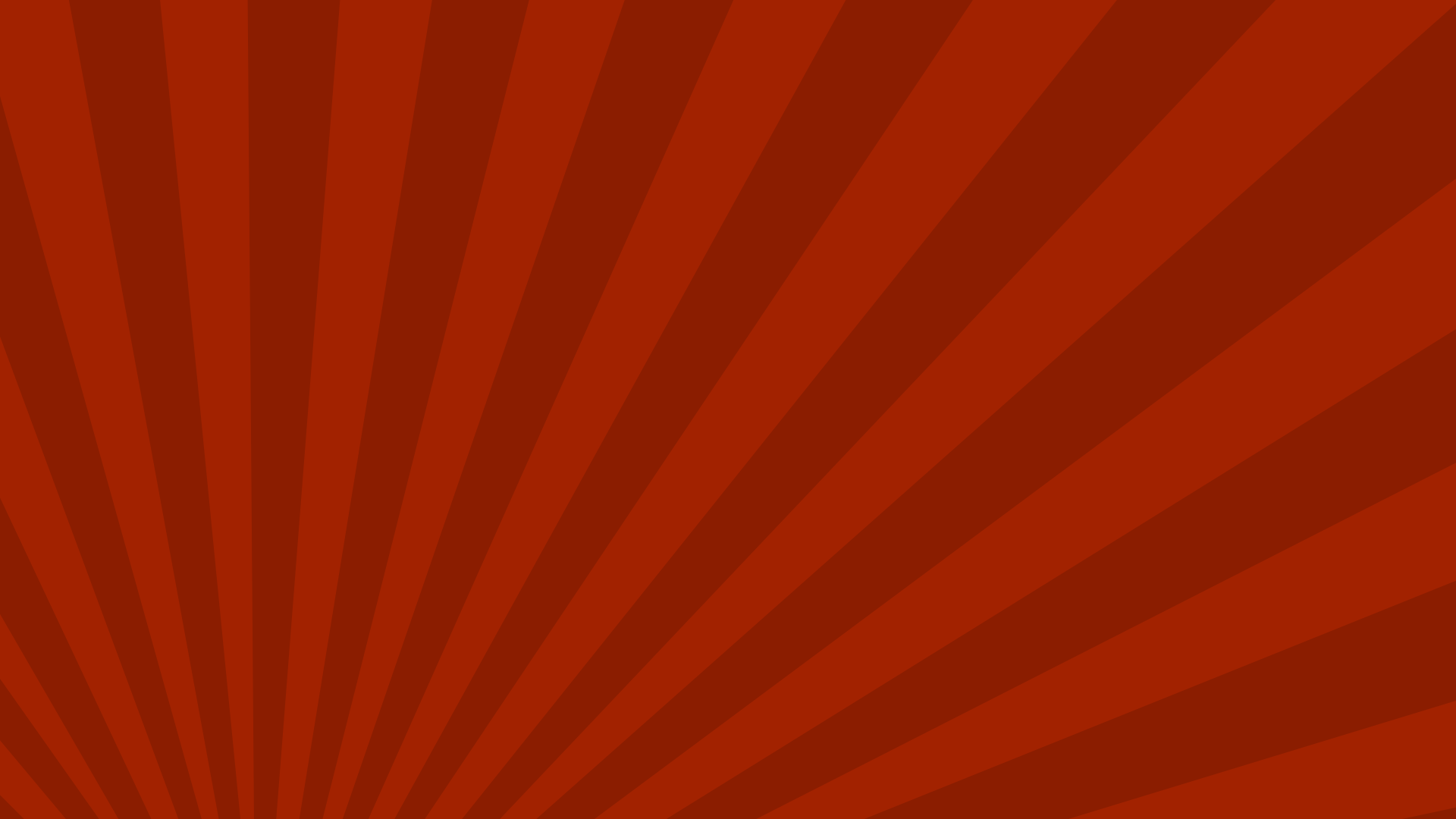 1
2
3
ROUND 3
TRIFECTA
TRIVIA
3
POINTS EACH
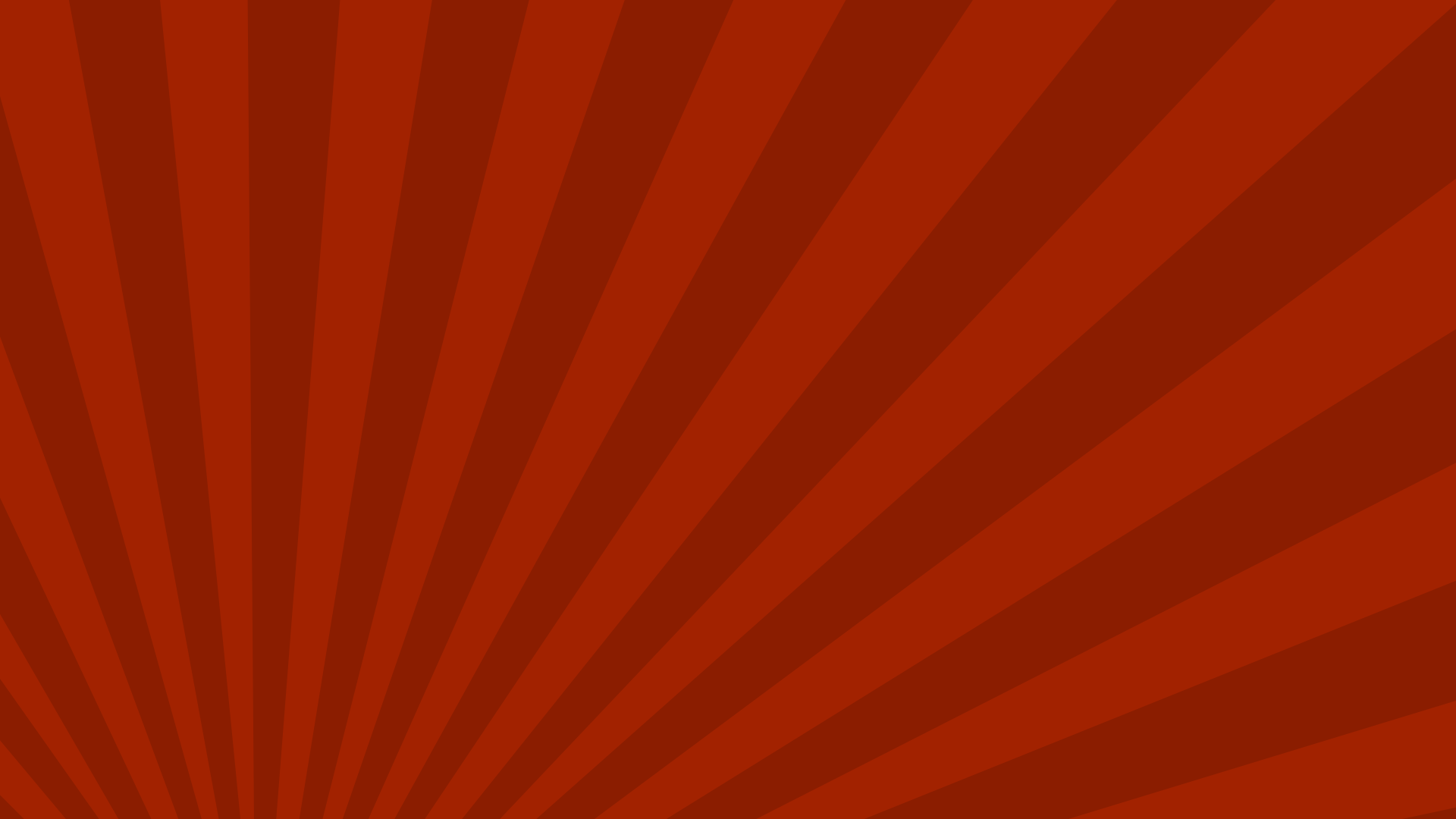 1
What famous novel, read in many schools across America, begins with the line, “In my younger and more vulnerable years my father gave me some advice that I’ve been turning over in my mind ever since”?
2
3
ROUND 3

TRIFECTA
TRIVIA
When talking about Lewis and Clark,
what is Lewis’s first name?
3 POINTS EACH
On what continent would you
find the country Libya?
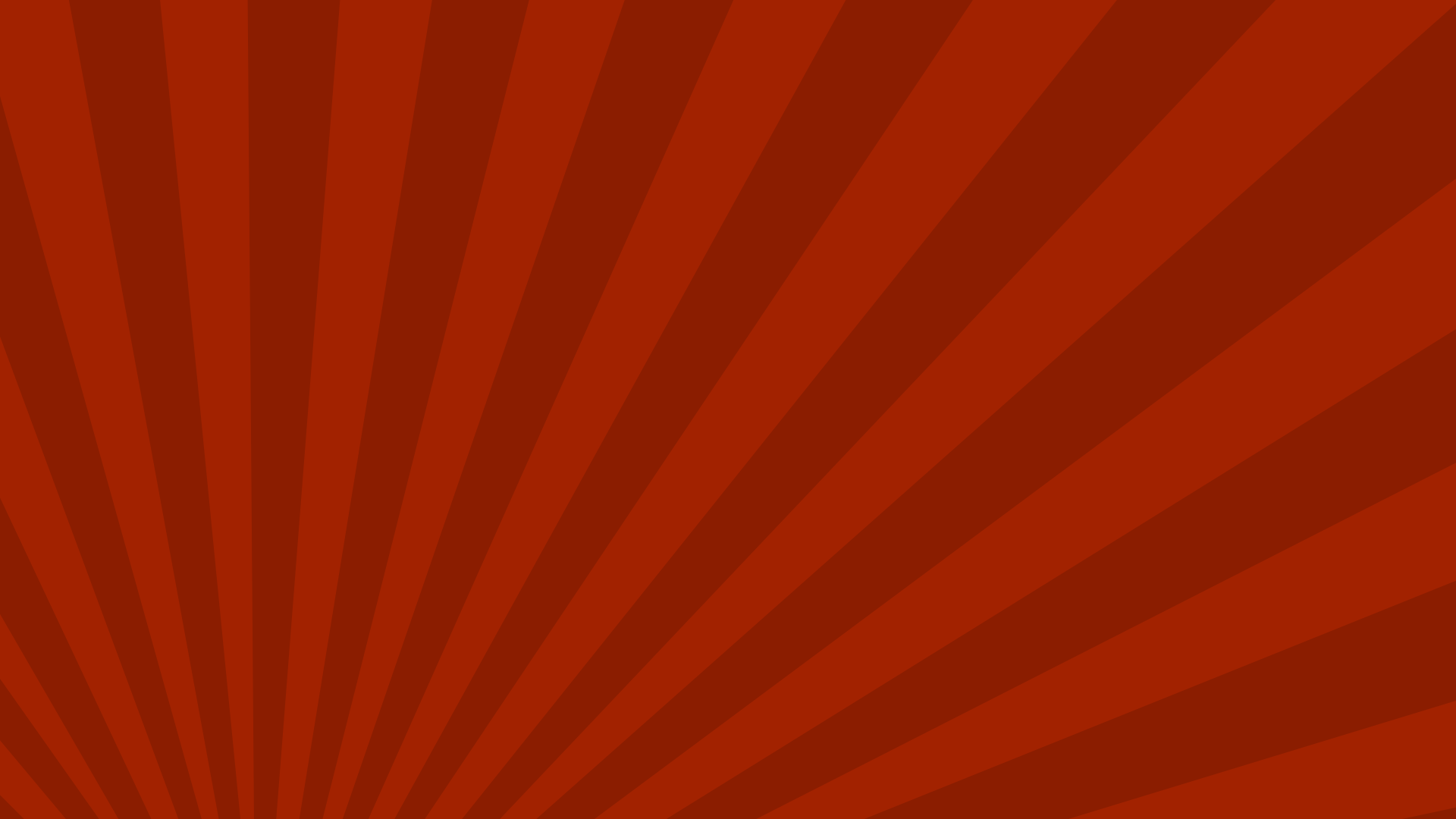 1
2
3
ROUND 3

TRIFECTA
TRIVIA
3 POINTS EACH
The Great Gatsby
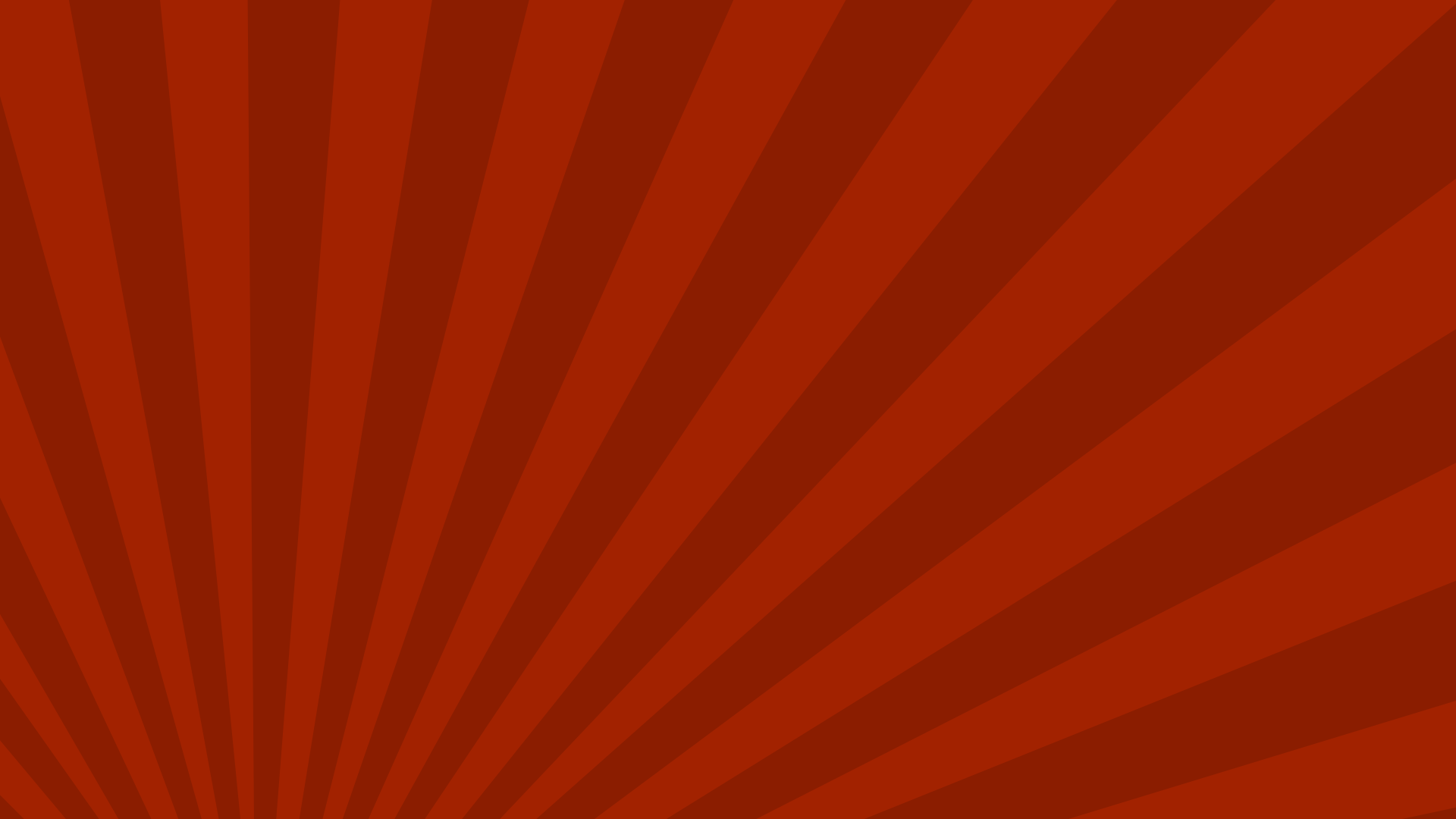 1
2
3
ROUND 3

TRIFECTA
TRIVIA
3 POINTS EACH
Meriwether
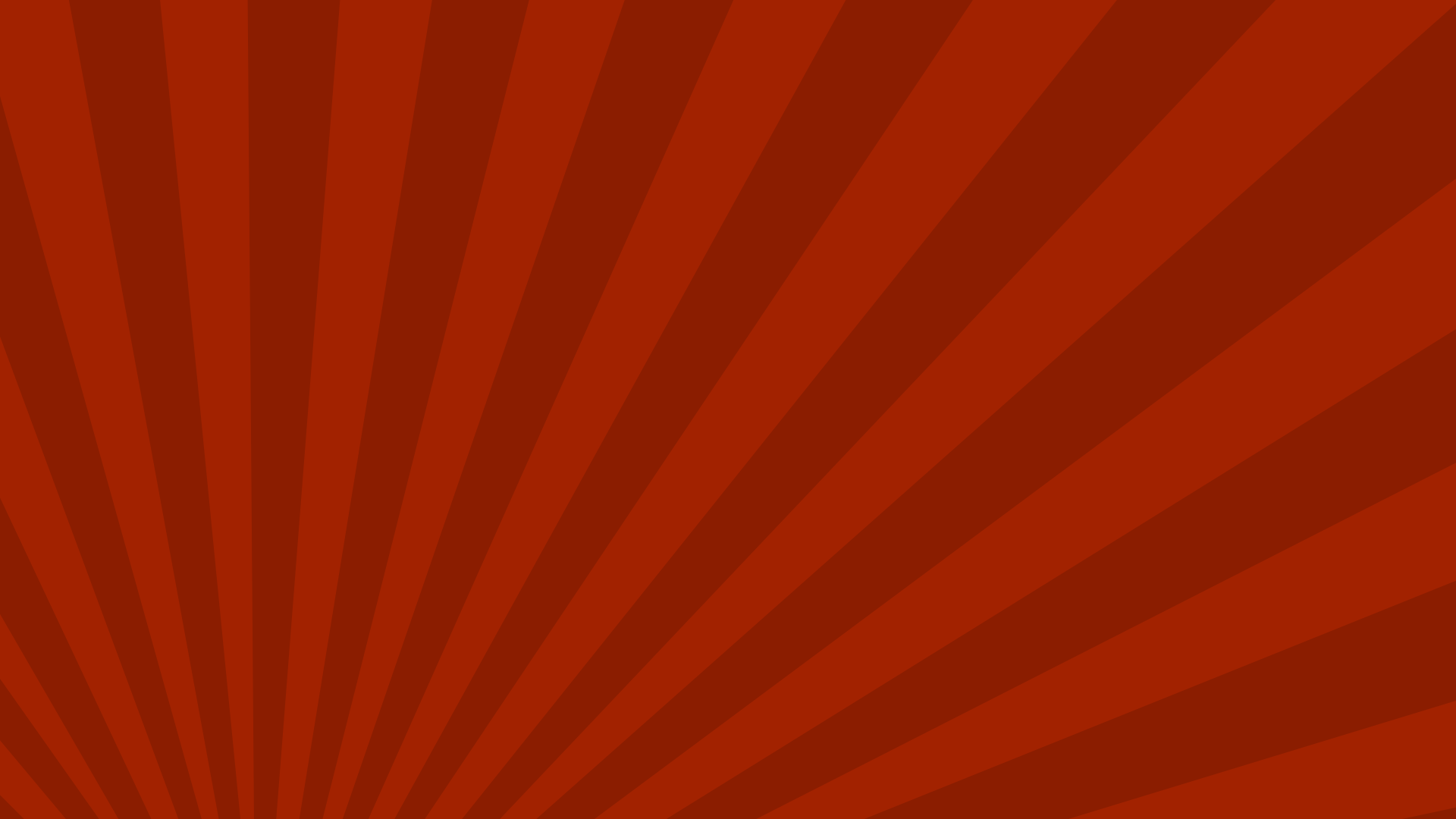 1
2
3
ROUND 3

TRIFECTA
TRIVIA
3 POINTS EACH
Africa
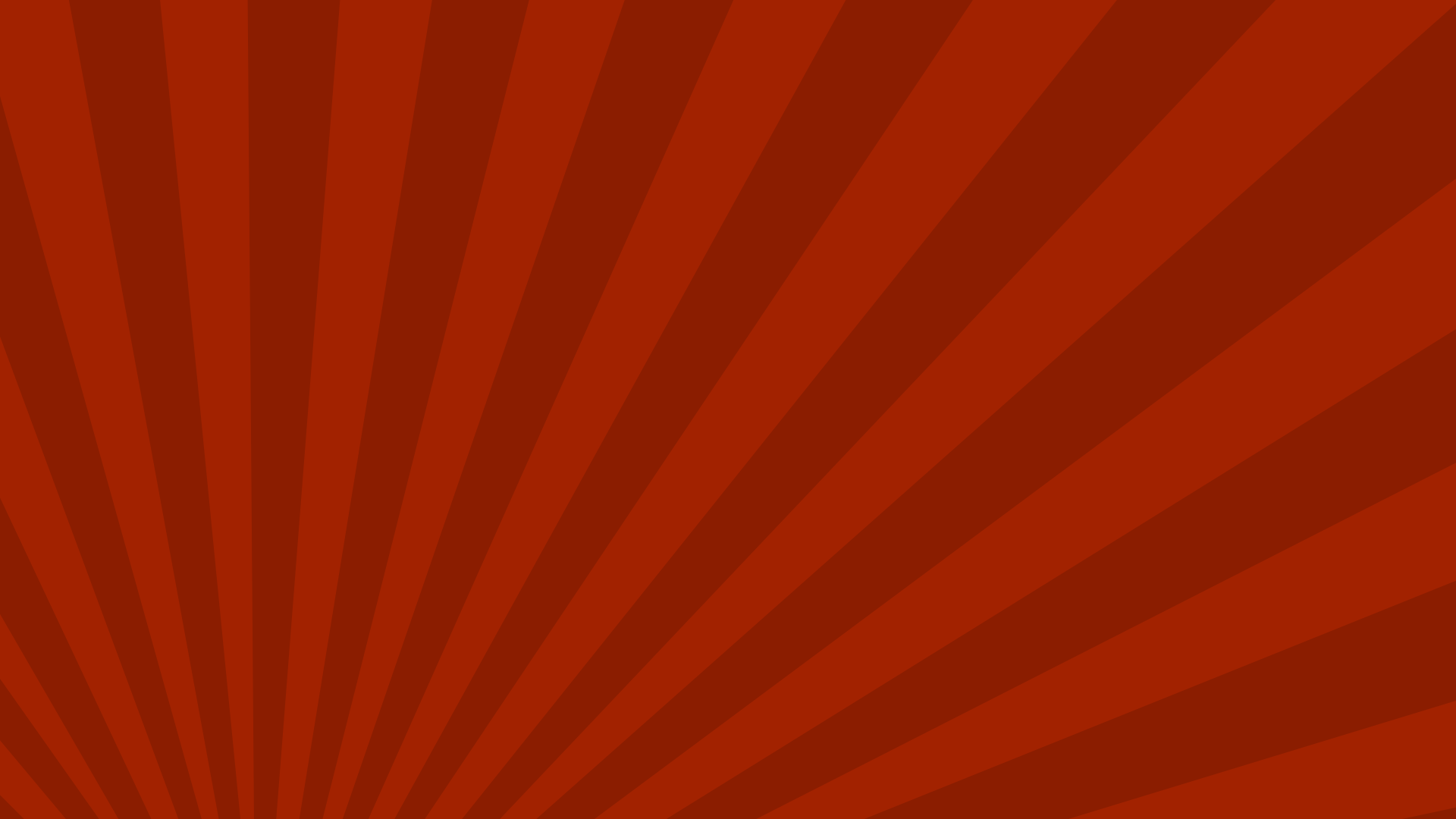 ROUND 4
THE LIST
ROUND
1
POINT EACH
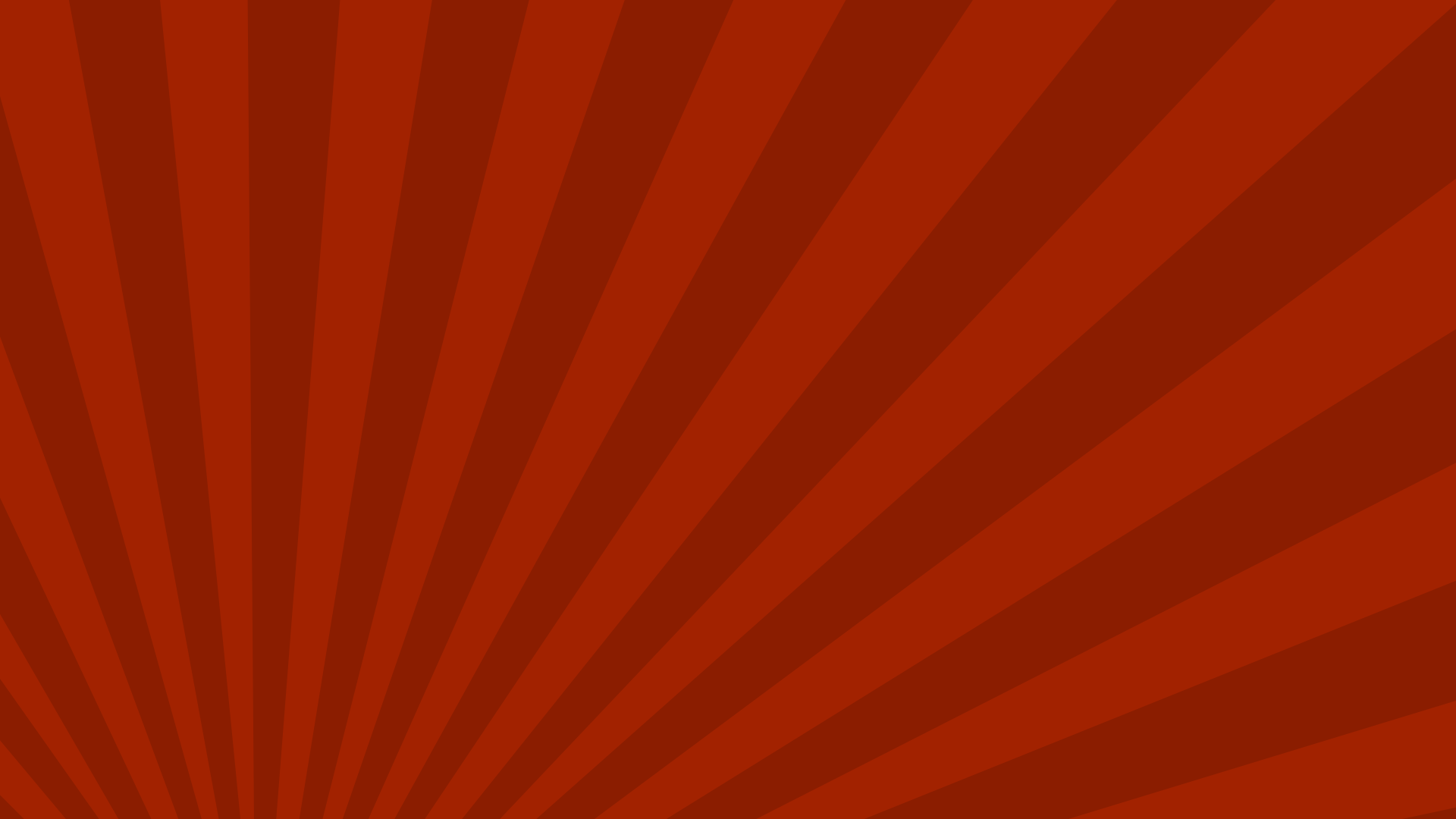 Match the name of the tour with the artist.
TOURS

1. Eras Tour
2. Farewell Yellow 
    Brick Road Tour
3. Divide
4. Music of the Spheres
5. Not in this Lifetime
ROUND 4

THE LIST ROUND
ARTISTS

1. Coldplay
2. Taylor Swift
3. Guns N Roses
4. Ed Sheeran
5. Elton John
1 POINT EACH
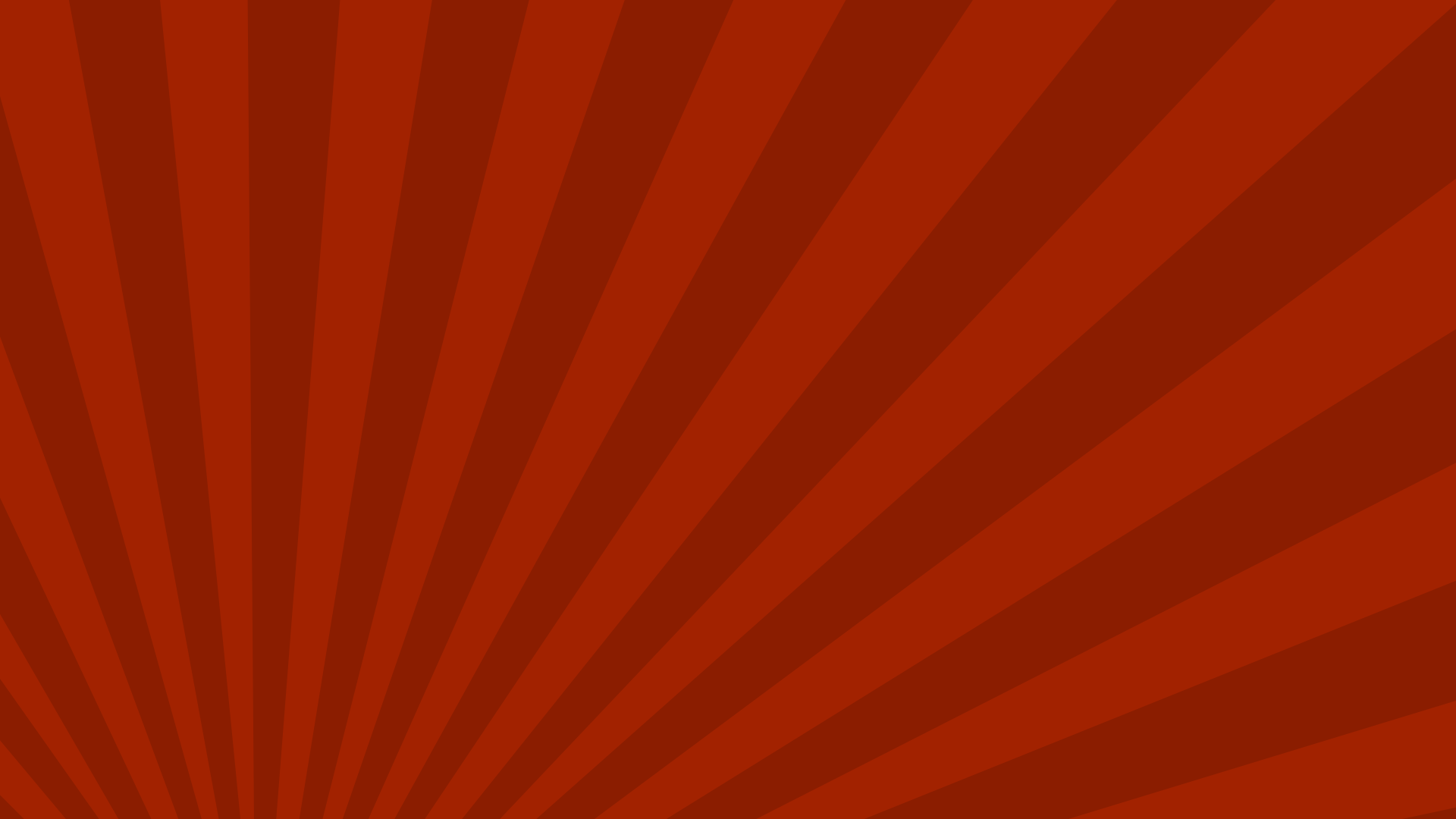 Eras – Taylor Swift
Farewell Yellow Brick Road – Elton John
Divide – Ed Sheeran
Music of the Spheres – Coldplay
Not in this Lifetime – Guns N Roses
ROUND 4

THE LIST ROUND
1 POINT EACH
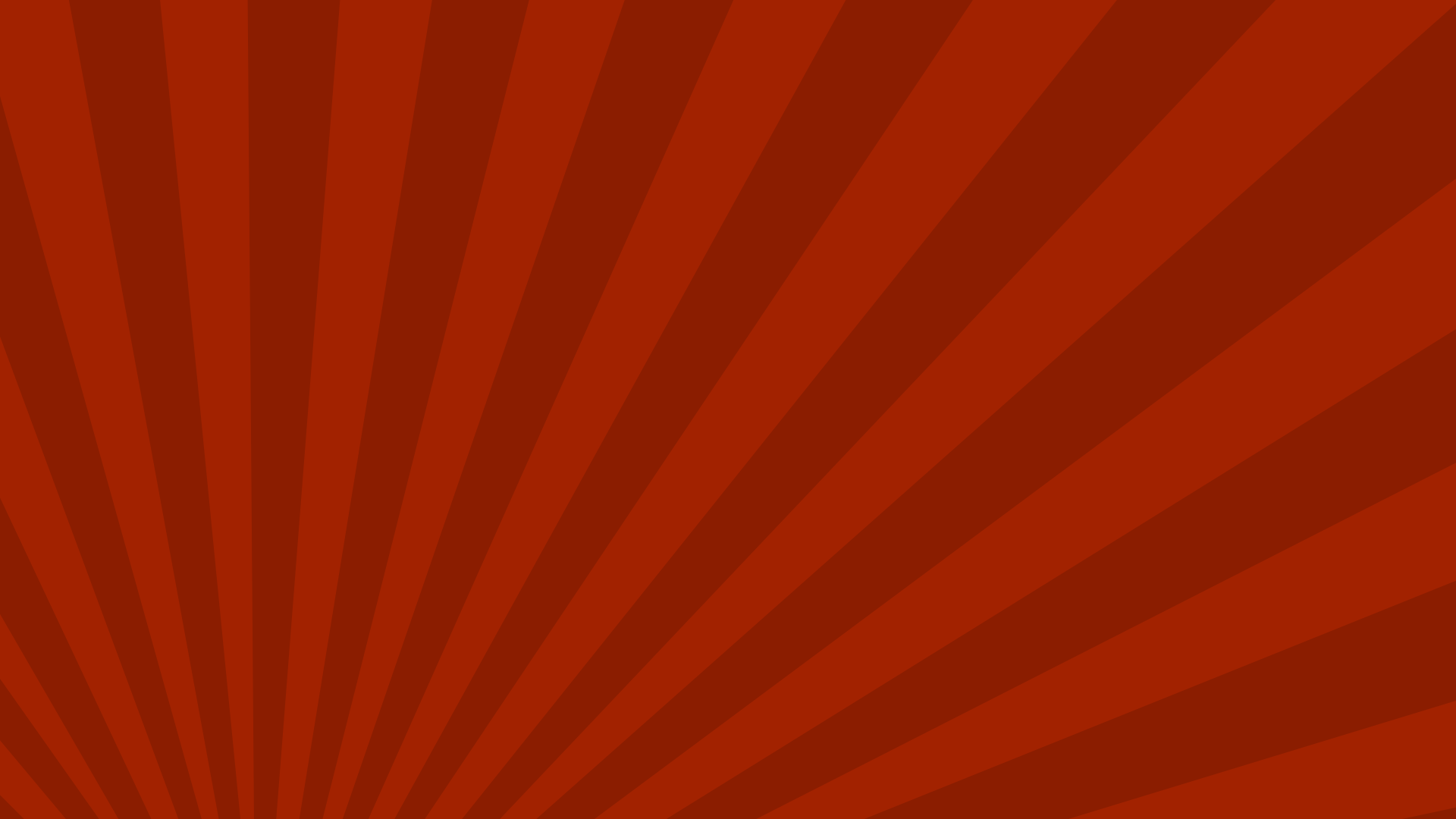 HALFTIME
BONUS POINTS?
FREE CLUES?
SCAN ME!
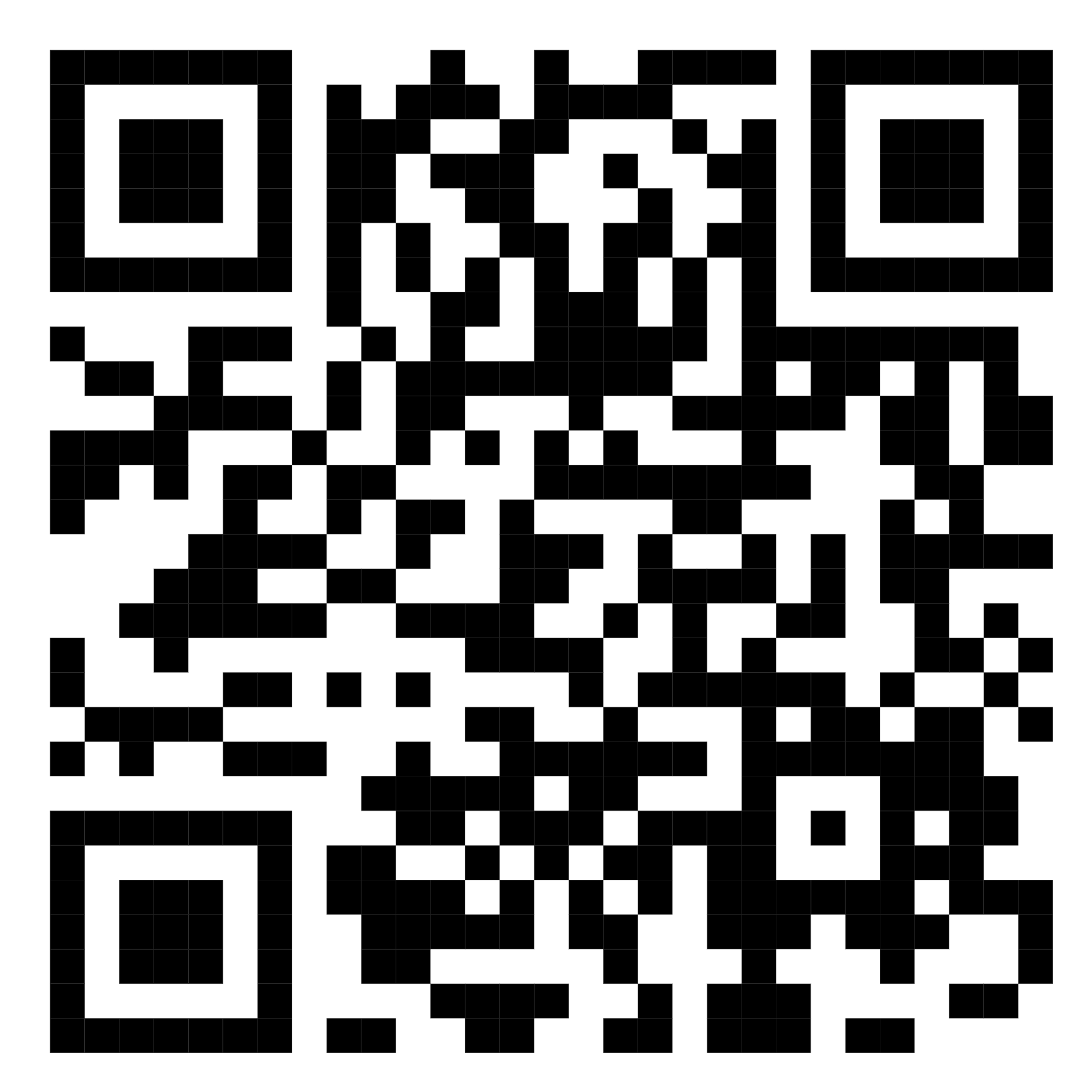 JOIN OUR EMAIL LIST TO
RECEIVE BONUS POINTS, PLUS 
FREE CLUES FOR THE NEXT GAME! 

SCAN THE QR CODE NOW!
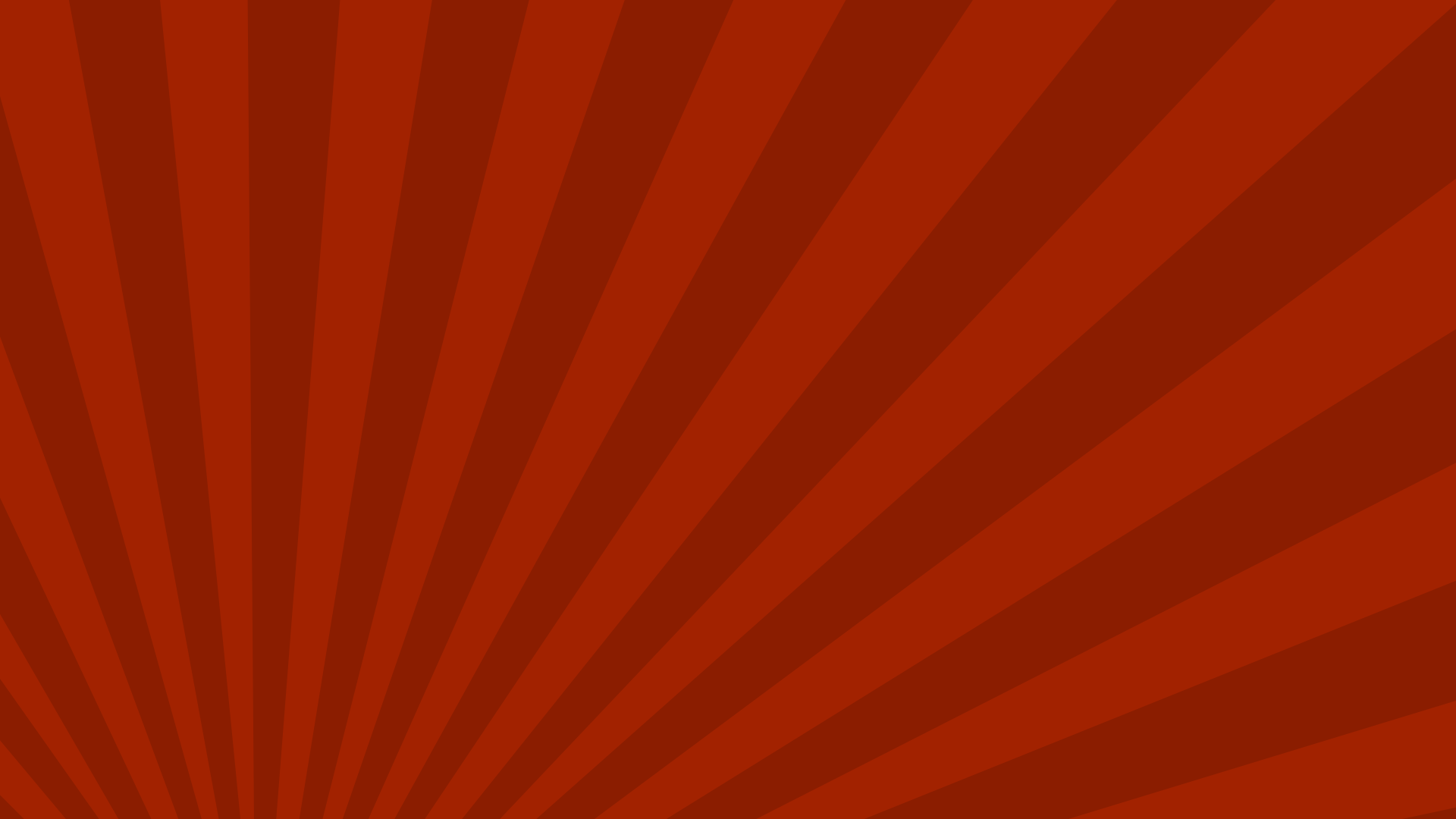 ROUND 5
GAME SHOW STYLE
4
POINTS EACH
The Amazing Race
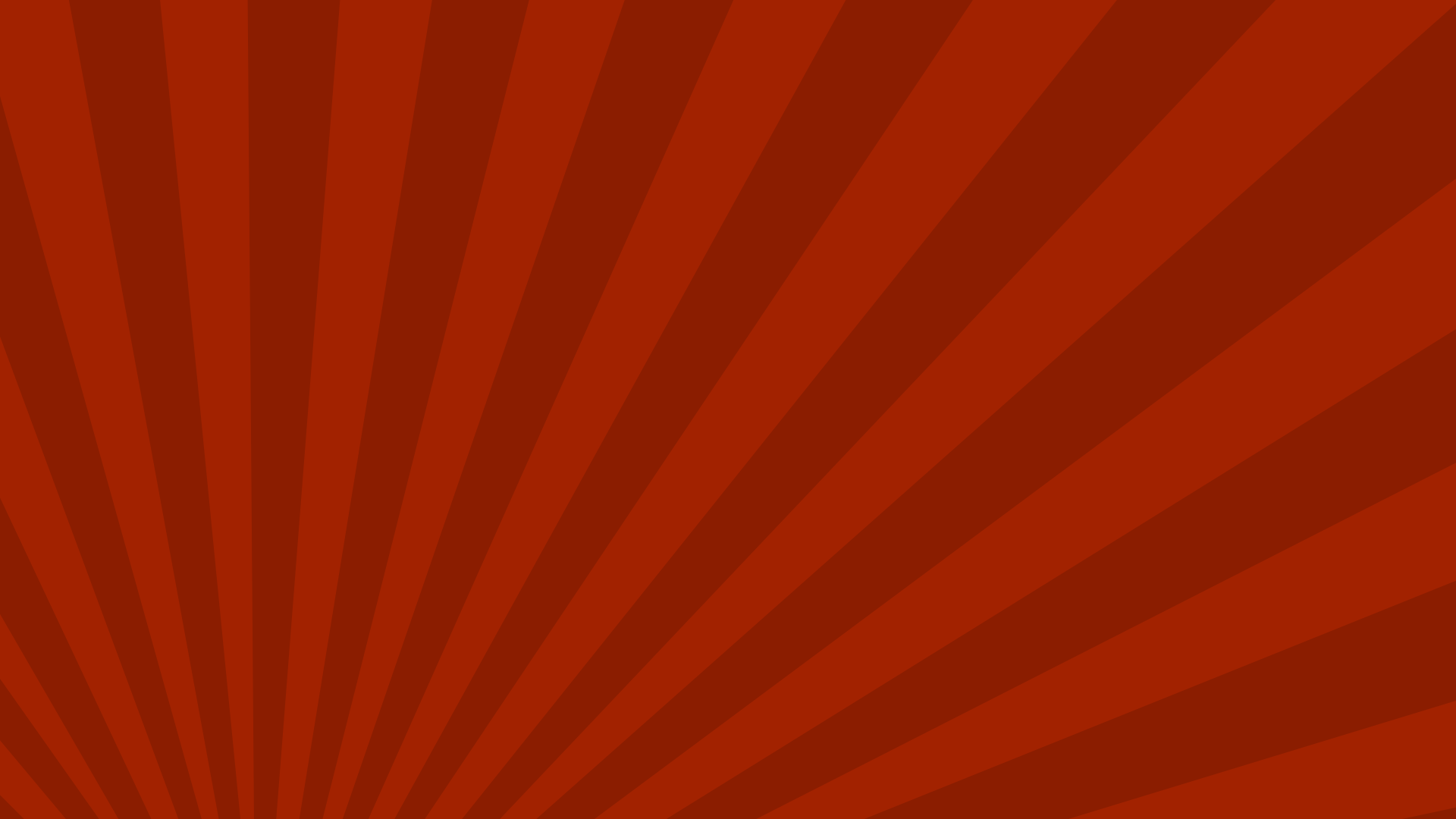 The Petronas Towers were the tallest towers in the world from 1998-2004 and can be
found in what southeast Asian country?
ROUND 5

GAME SHOW STYLE
The Little Mermaid statue can be found
in what northern European country?
4 POINTS EACH
In what Western Hemisphere country would you soak in the beautiful views of Banff
National Park?
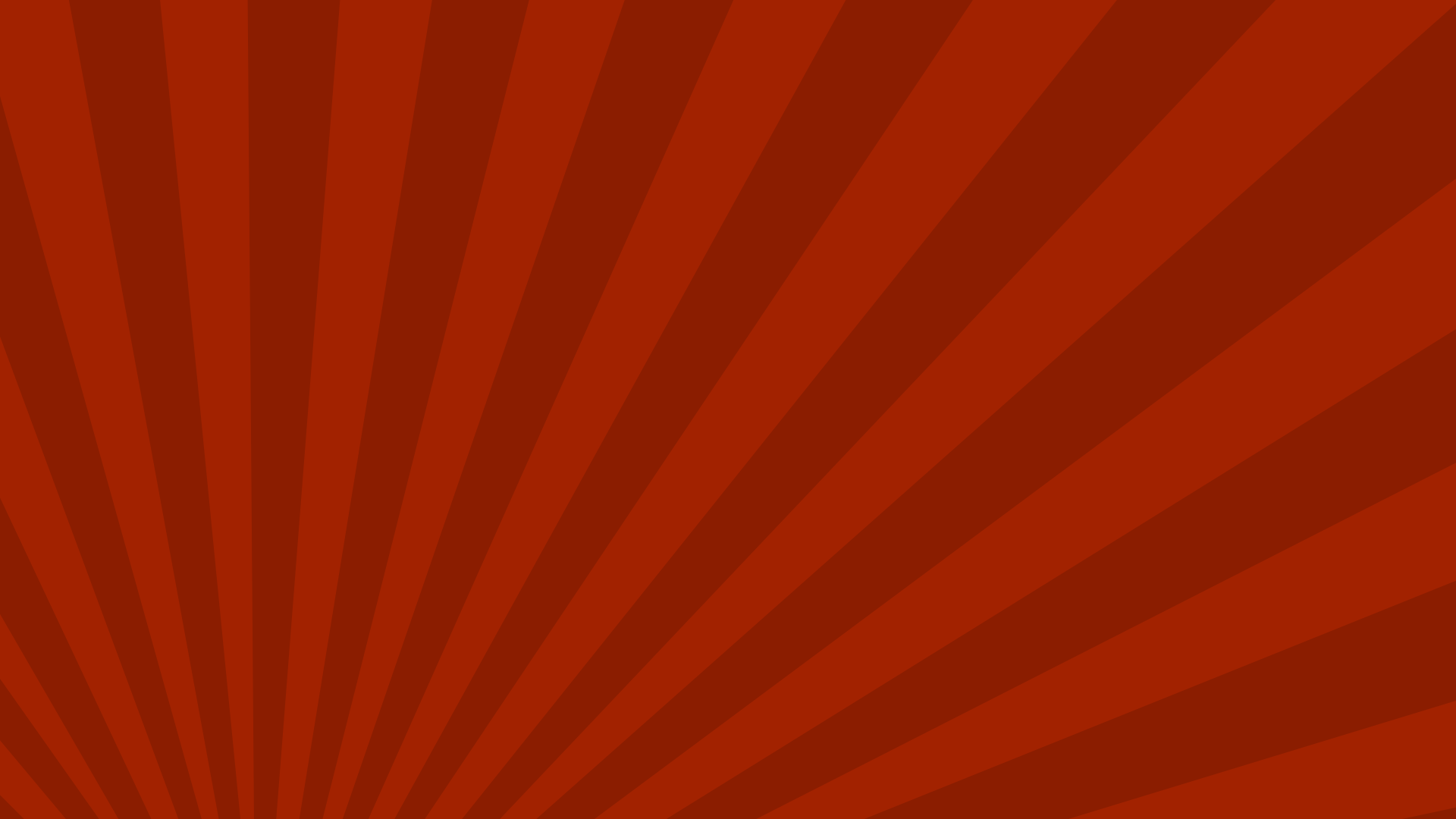 ROUND 5

GAME SHOW STYLE
4 POINTS EACH
Malaysia
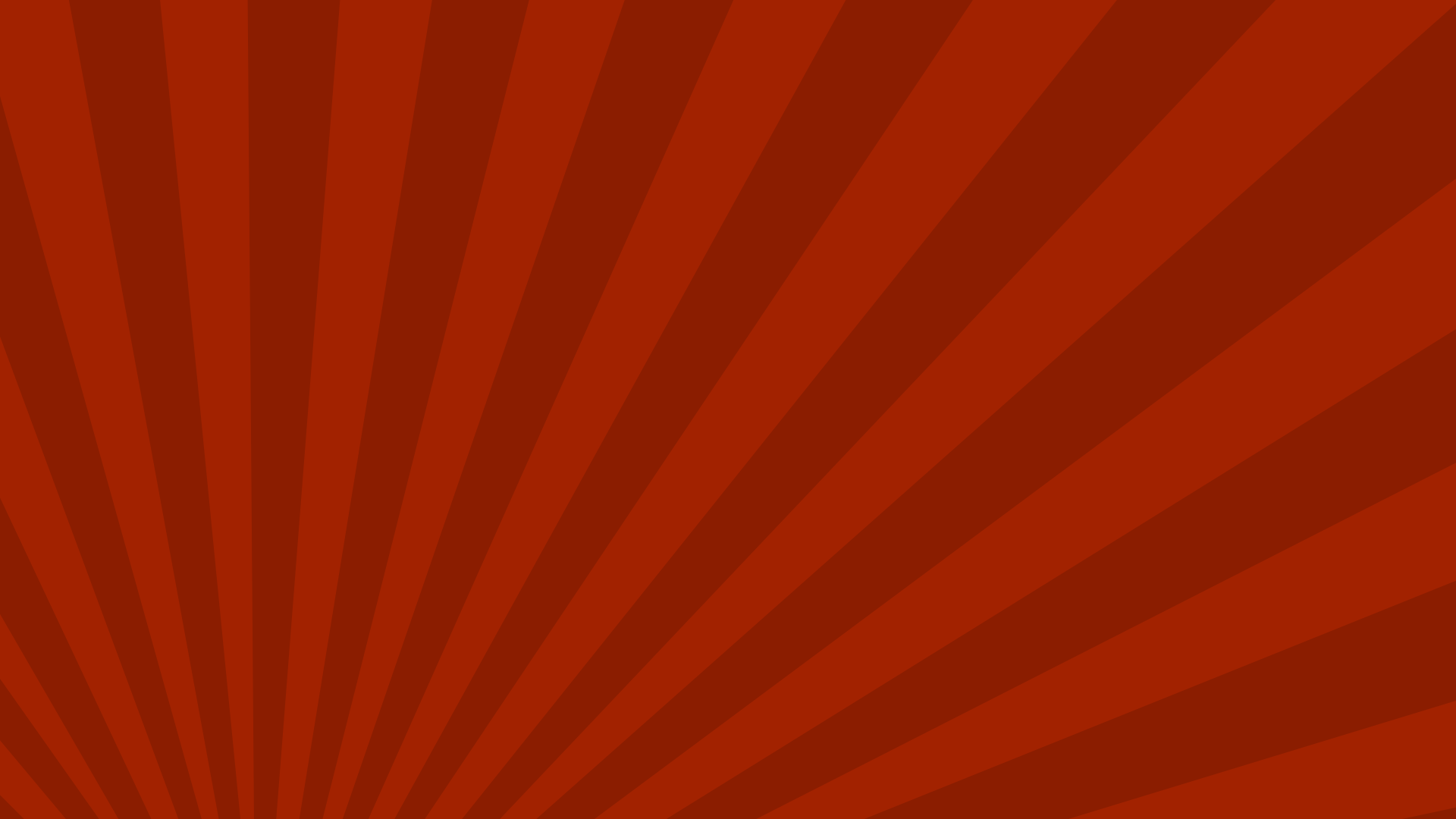 ROUND 5

GAME SHOW STYLE
4 POINTS EACH
Denmark
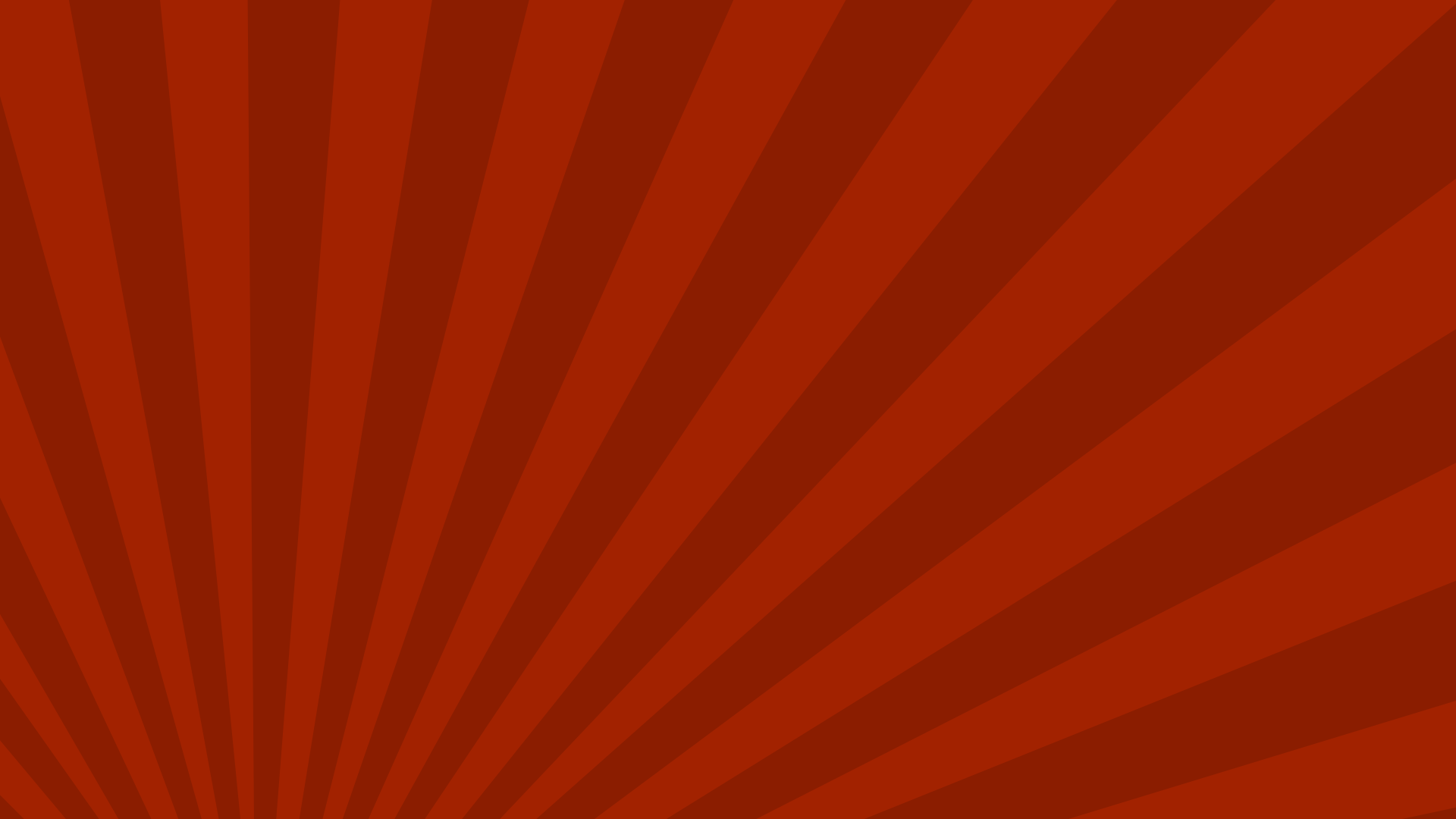 ROUND 5

GAME SHOW STYLE
4 POINTS EACH
Canada
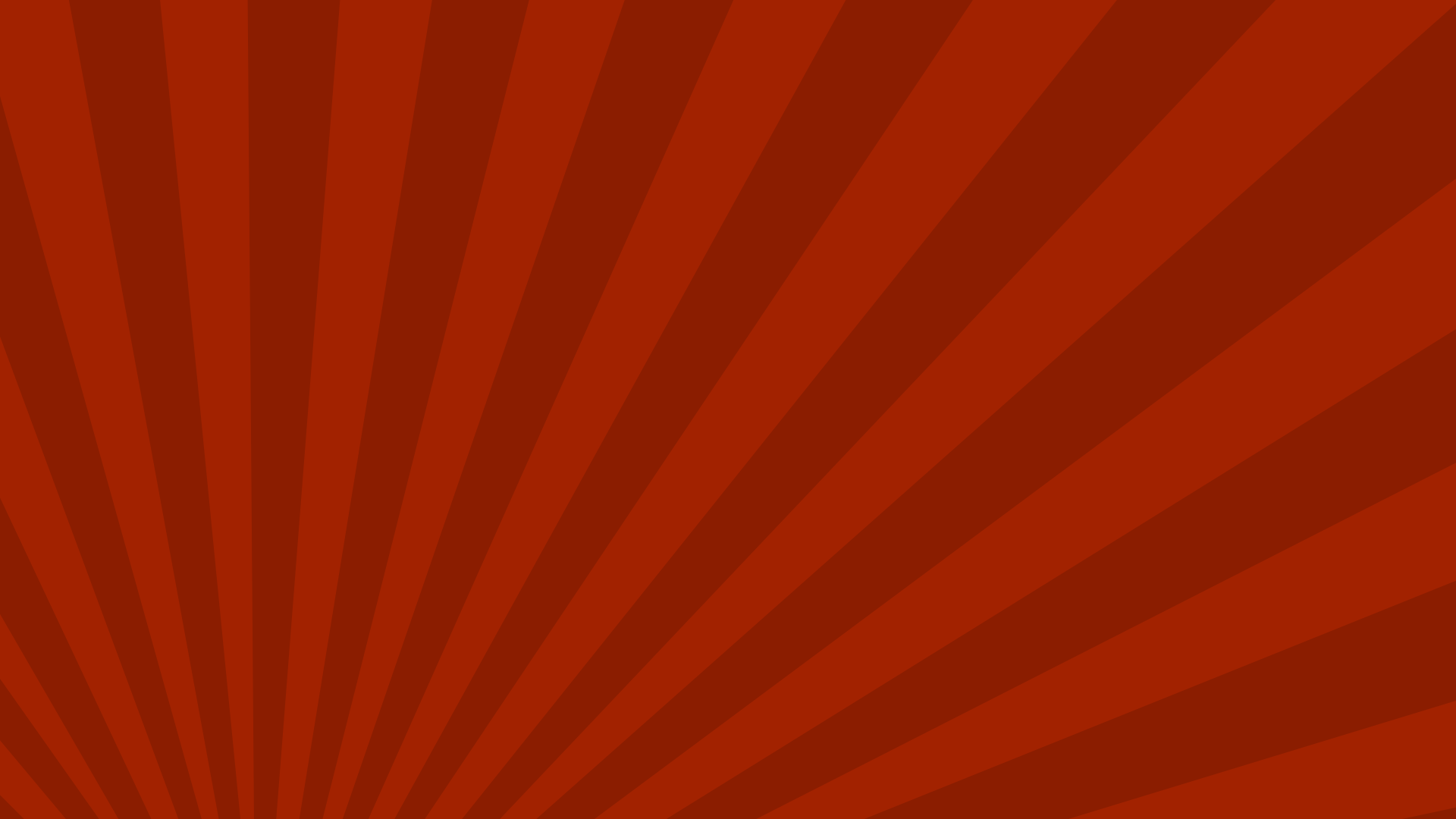 ROUND 6
ENTERTAINMENT
TRIVIA
4
POINTS EACH
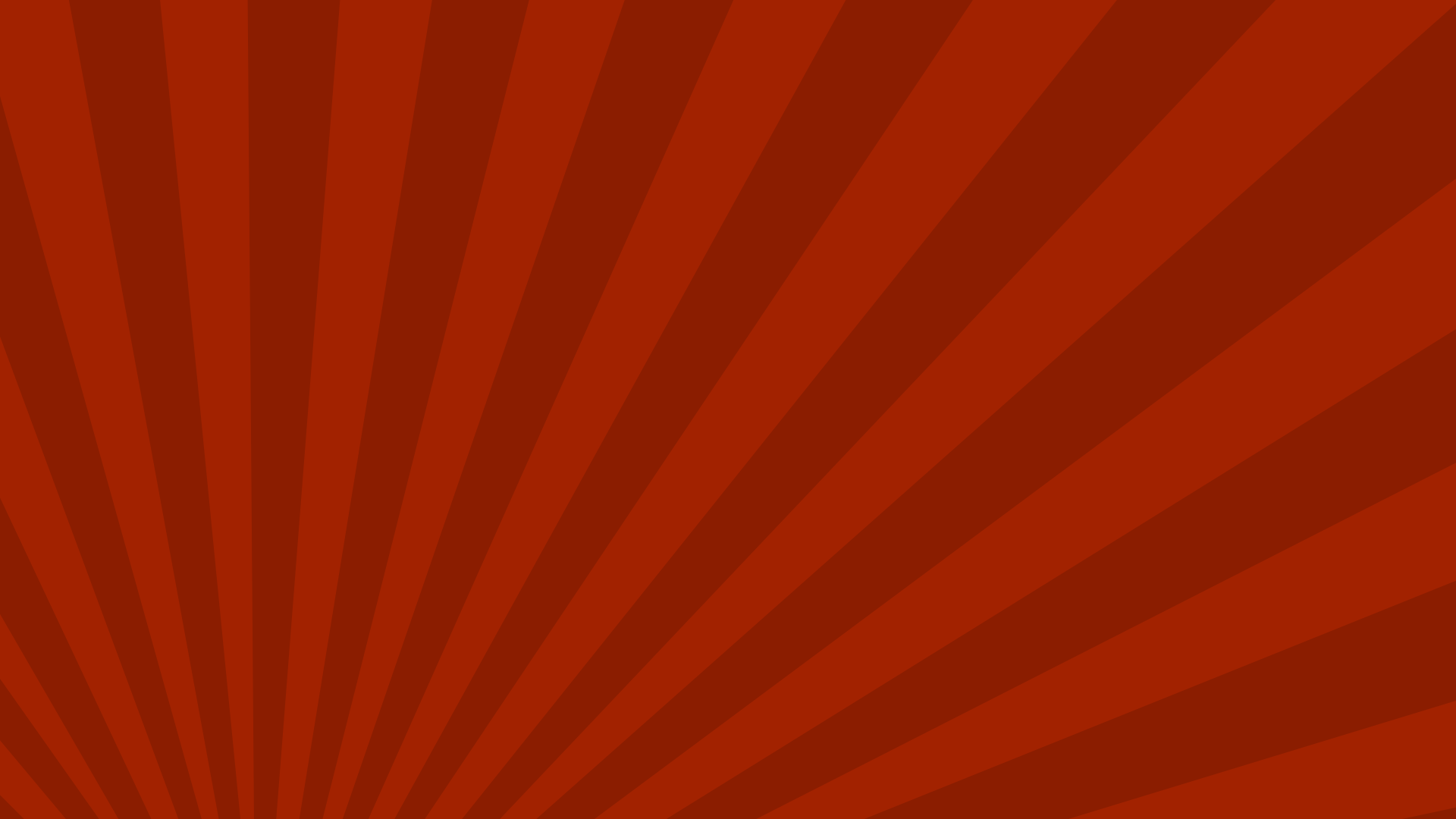 In a product placement move by Dodge, what kind of car does LL Cool J’s character drive in the show NCIS Los Angeles?
ROUND 6

ENTERTAINMENT 
TRIVIA
In which decade was Ariana Grande born?
4 POINTS EACH
For question 3, the host plays a song, just like every round, but this time the audience has to name the song AND artist. They must get both the song title and artist name correct in order to receive the points.
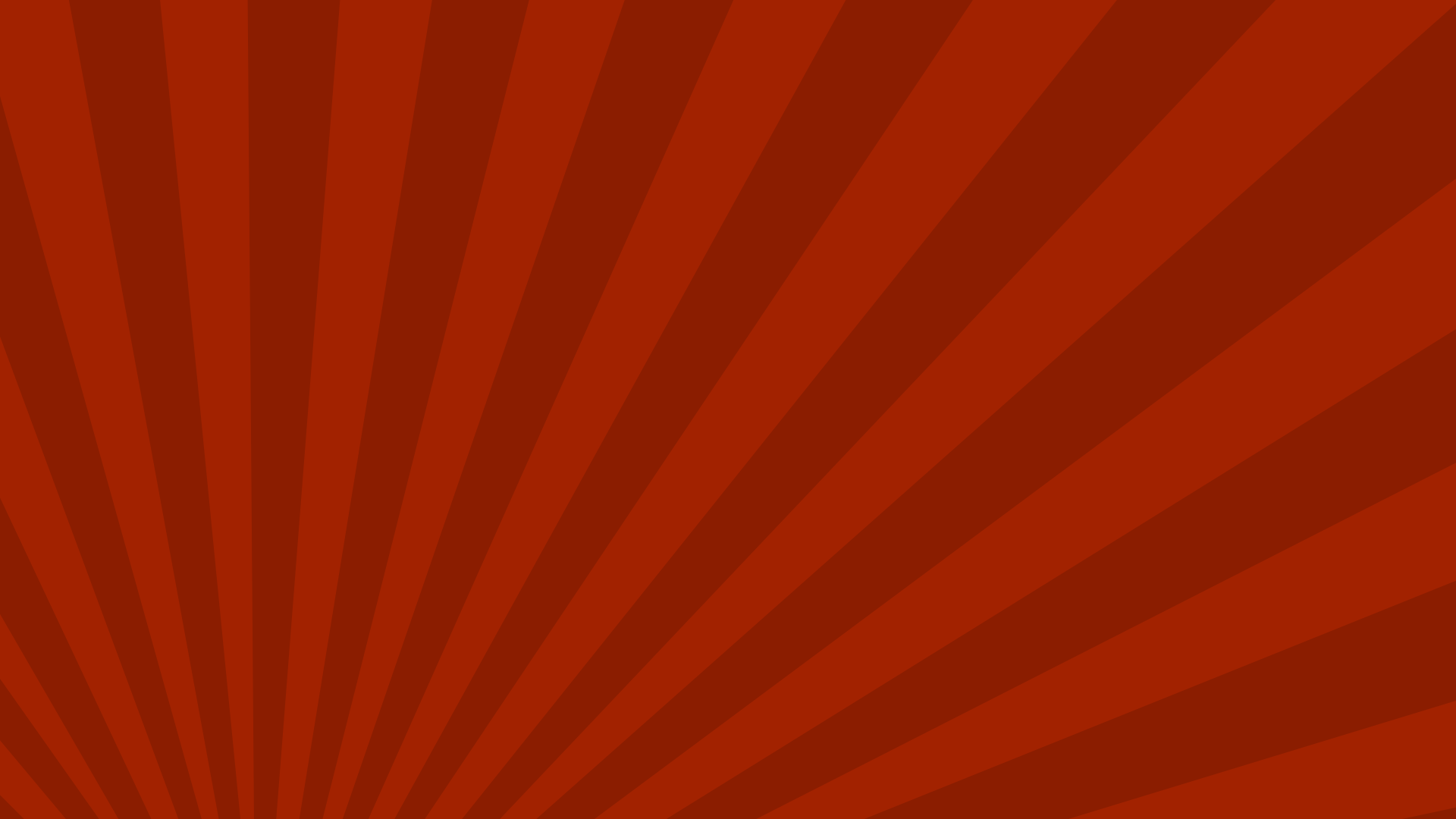 ROUND 6

ENTERTAINMENT 
TRIVIA
4 POINTS EACH
Dodge Challenger
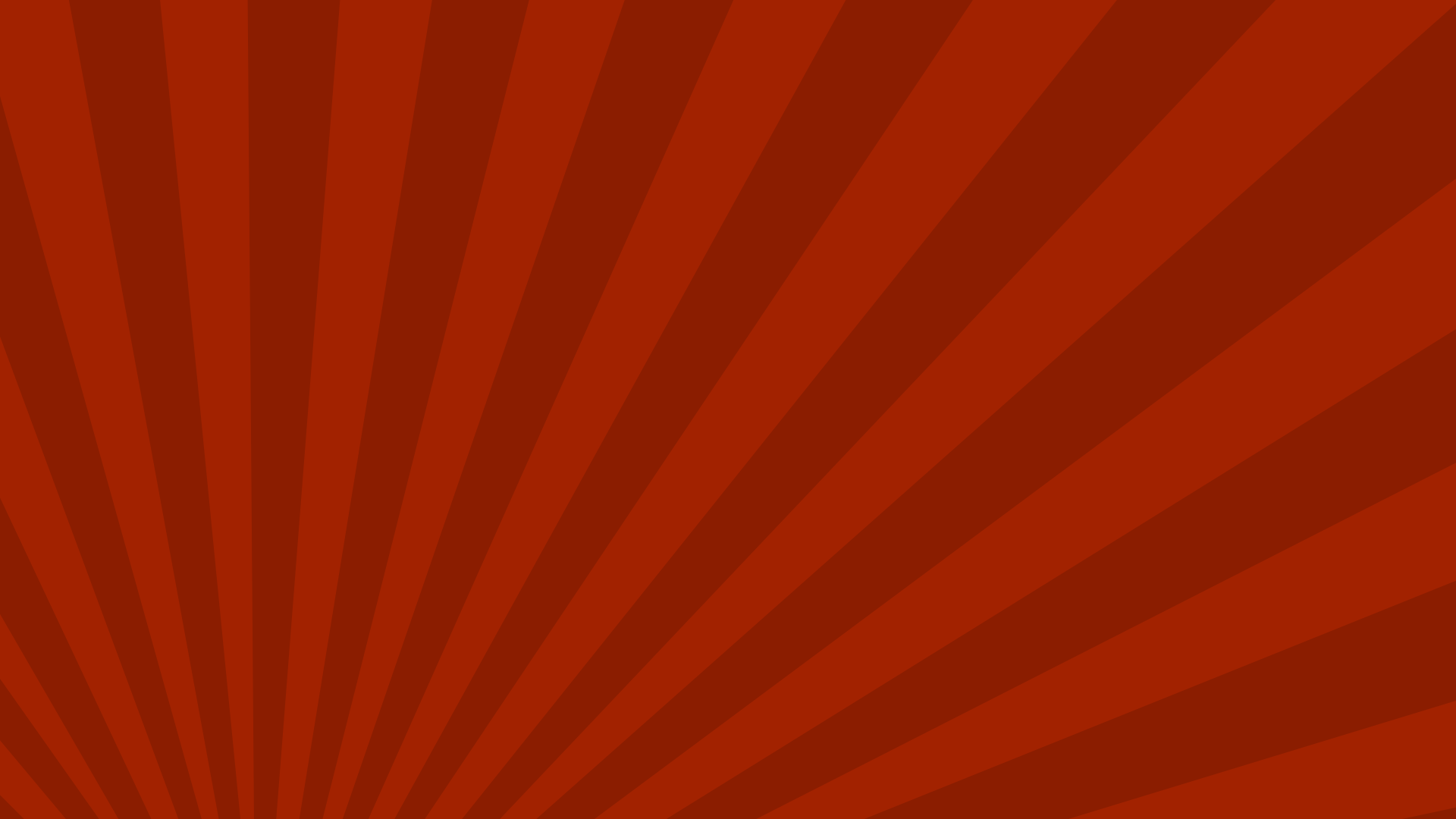 ROUND 6

ENTERTAINMENT 
TRIVIA
1990s
She was born in 1993 in
Boca Raton, Florida.
4 POINTS EACH
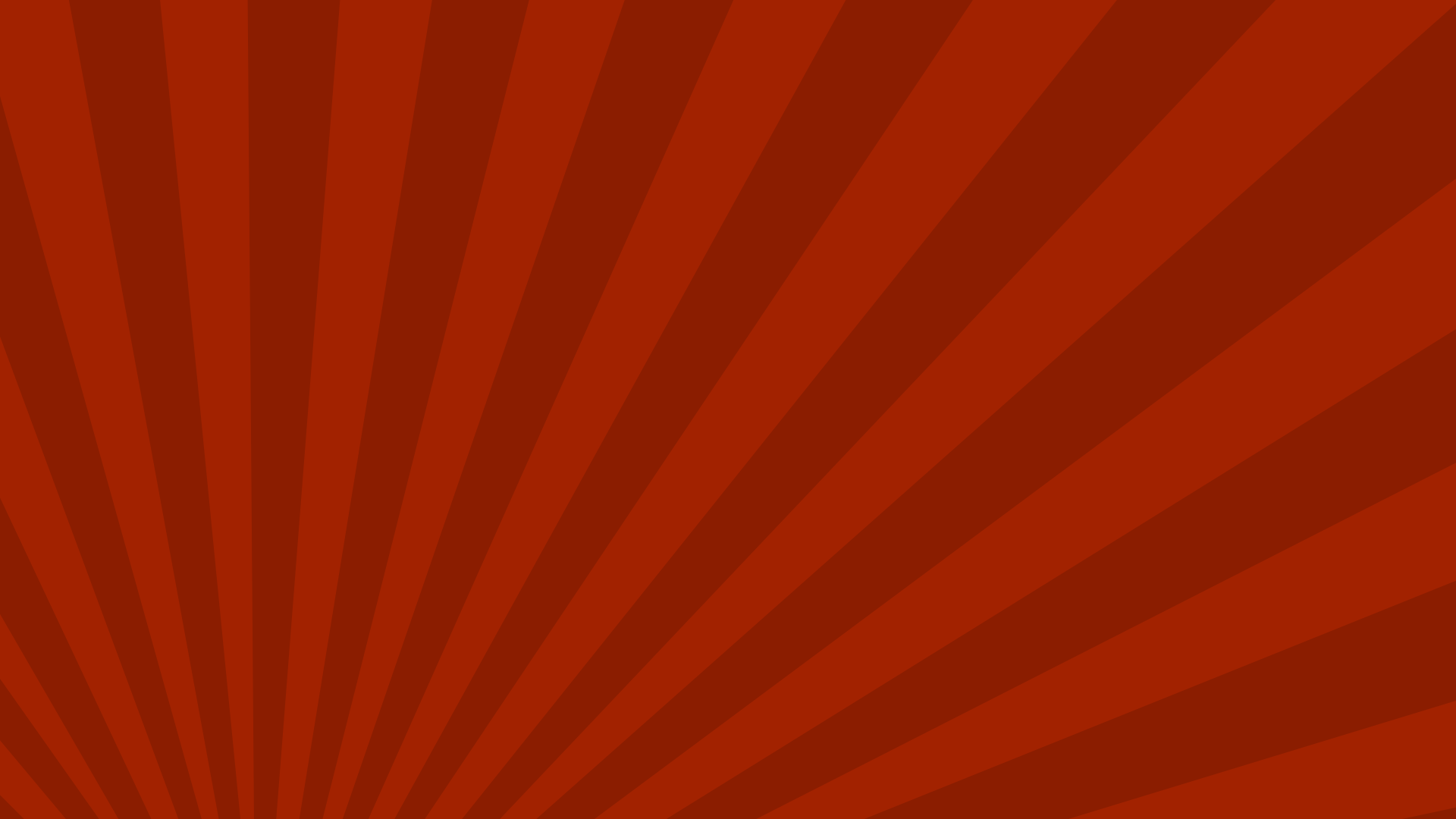 ROUND 6

ENTERTAINMENT 
TRIVIA
4 POINTS EACH
Answer
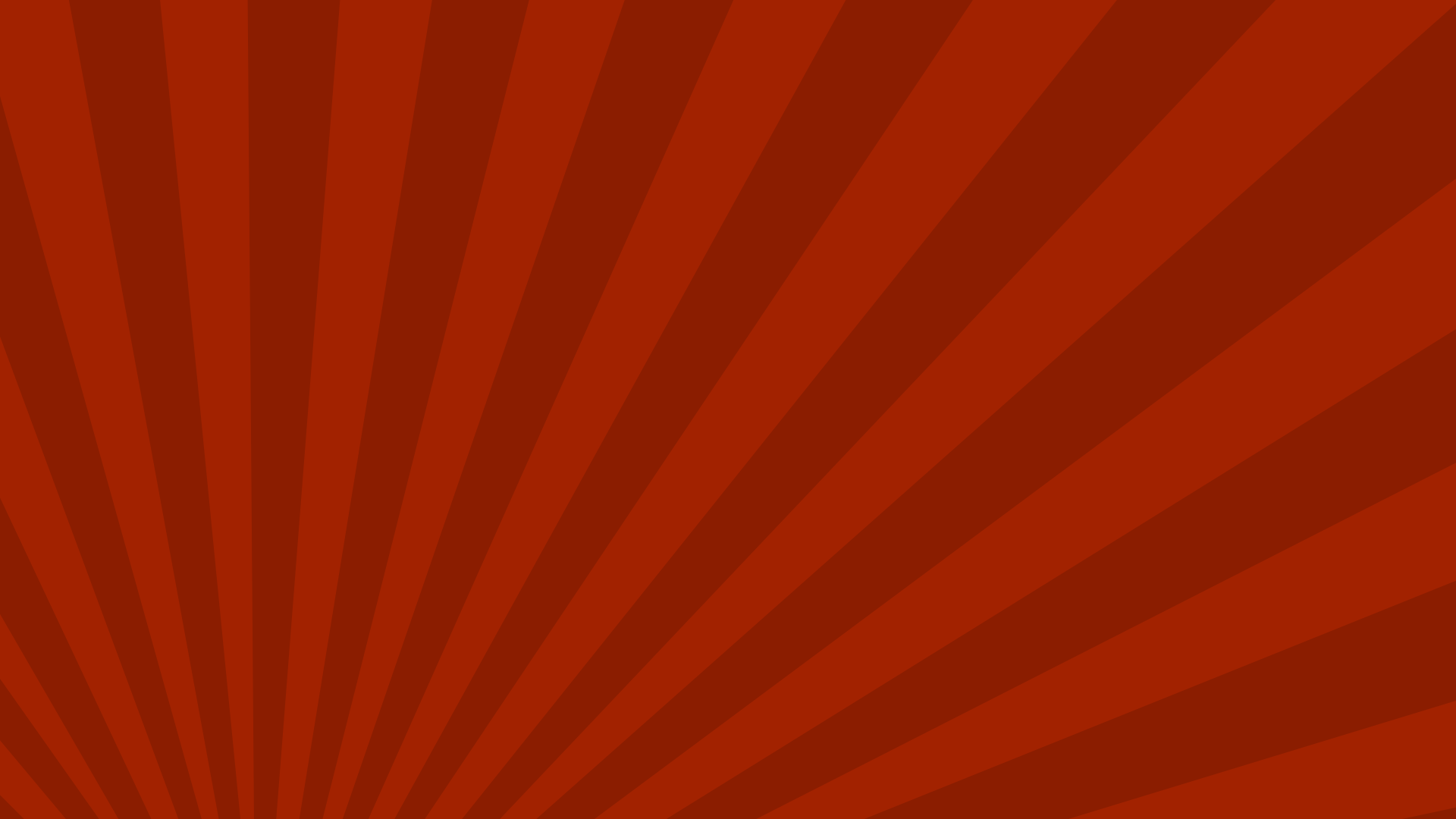 ROUND 7
MIXING THINGS UP
5
POINTS EACH
Name That Movie
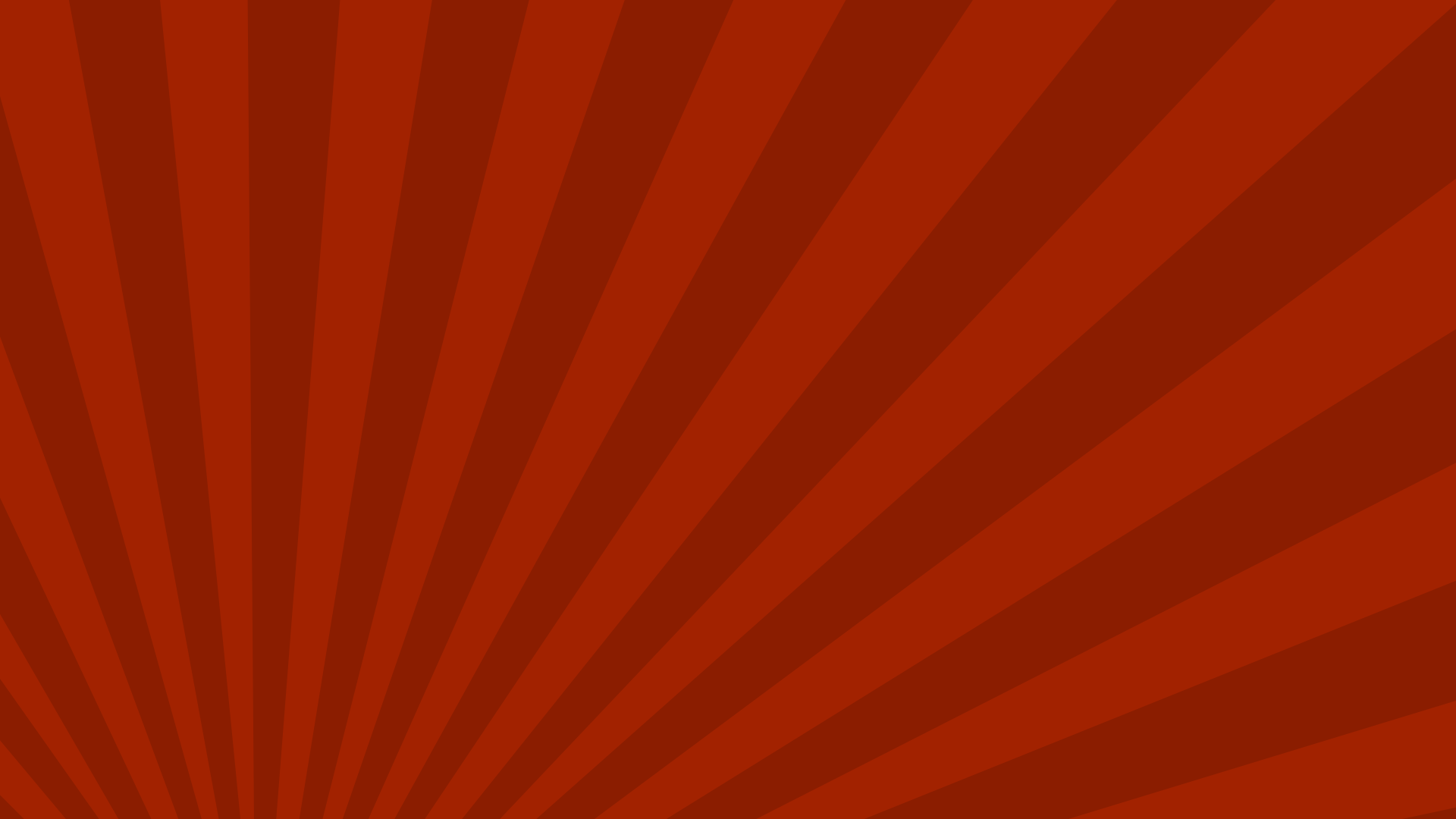 1985 – Whoopi Goldberg, Danny Glover, Oprah Winfrey
ROUND 7

MIXING
THINGS UP
1998 – Eddie Murphy,
Raven Symone, Peter Boyle
5 POINTS EACH
2018 – Bradley Cooper,
Lady Gaga, Sam Elliott
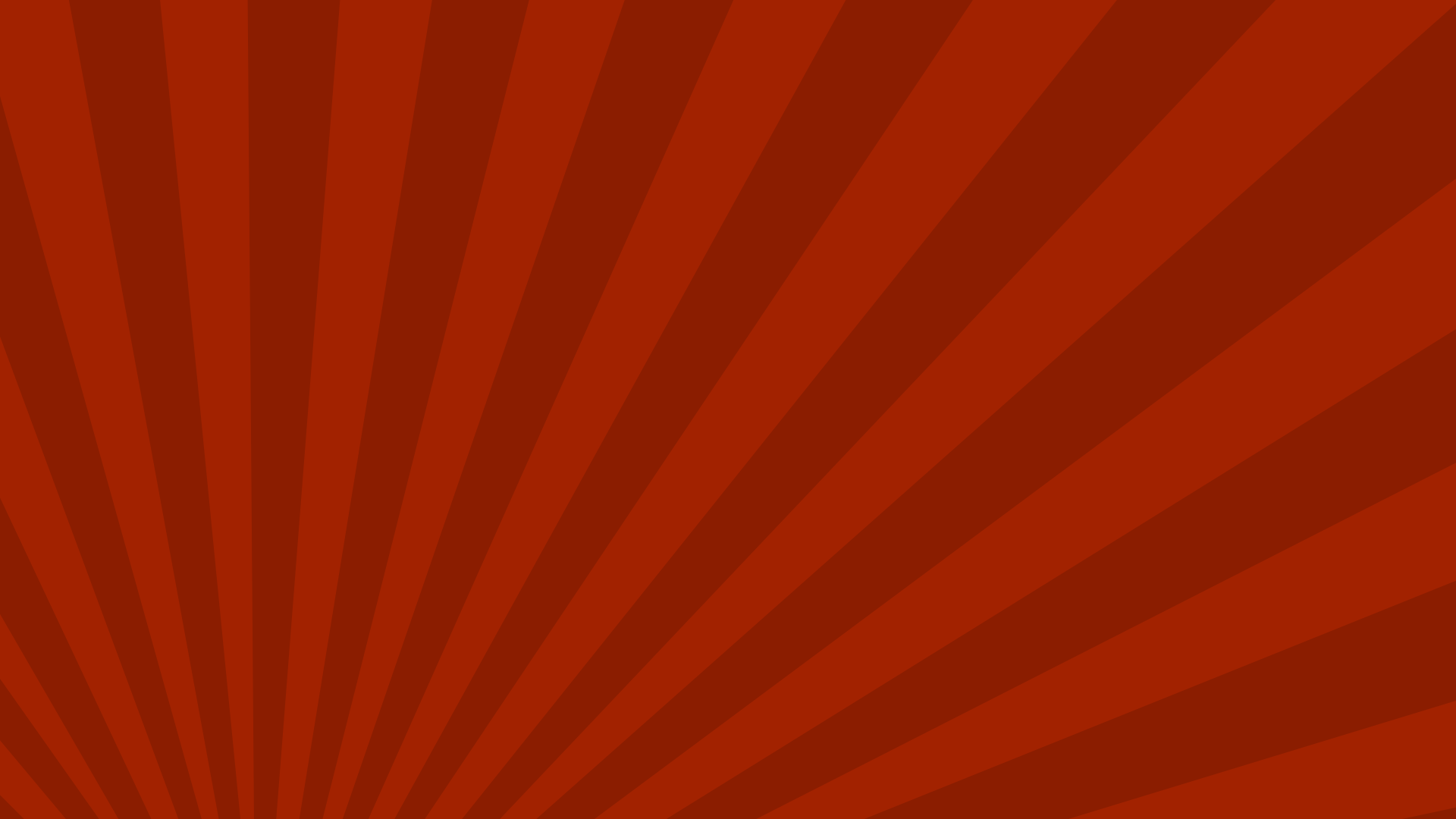 ROUND 7

MIXING
THINGS UP
5 POINTS EACH
The Color Purple
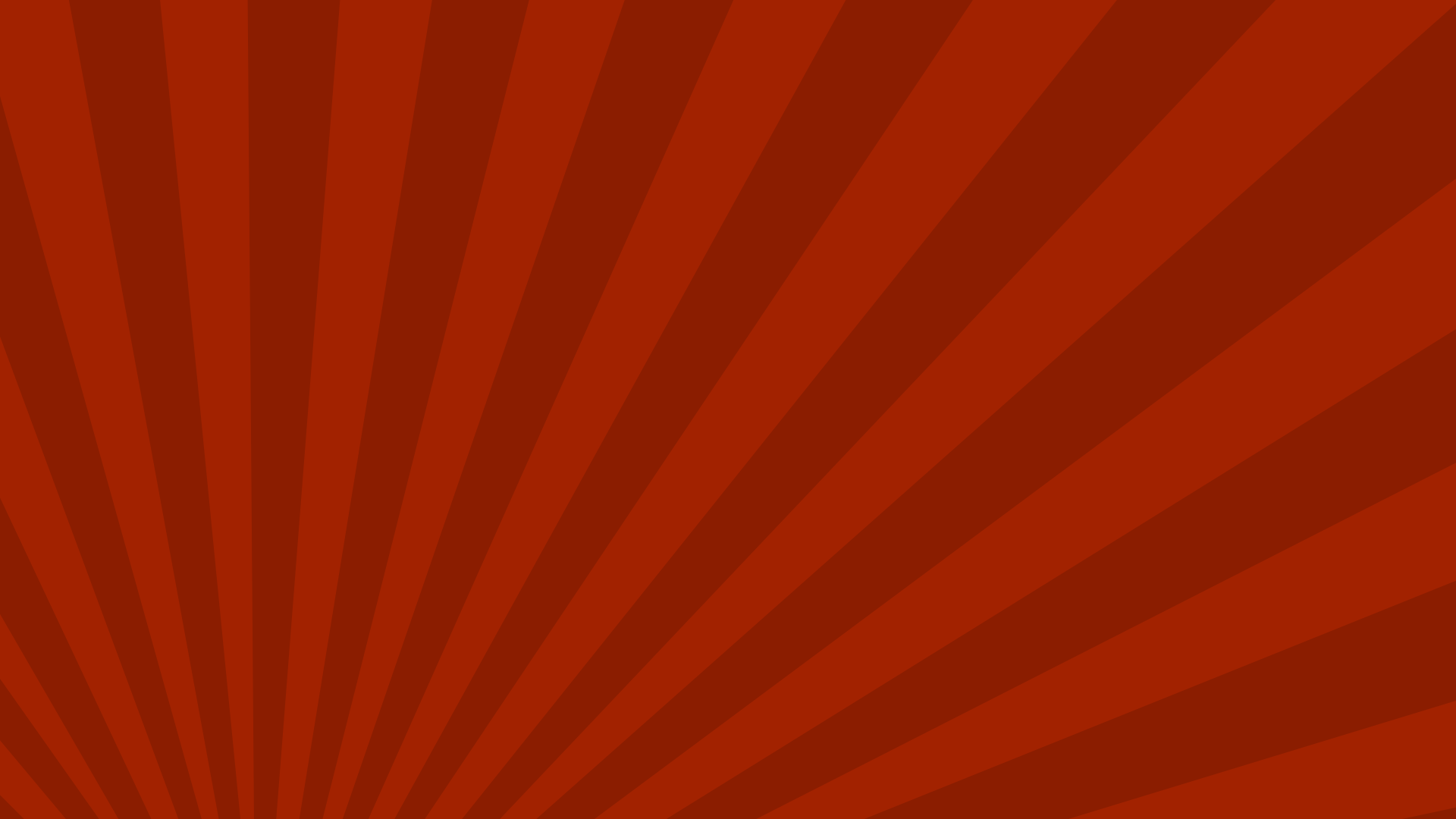 ROUND 7

MIXING
THINGS UP
5 POINTS EACH
Doctor Dolittle
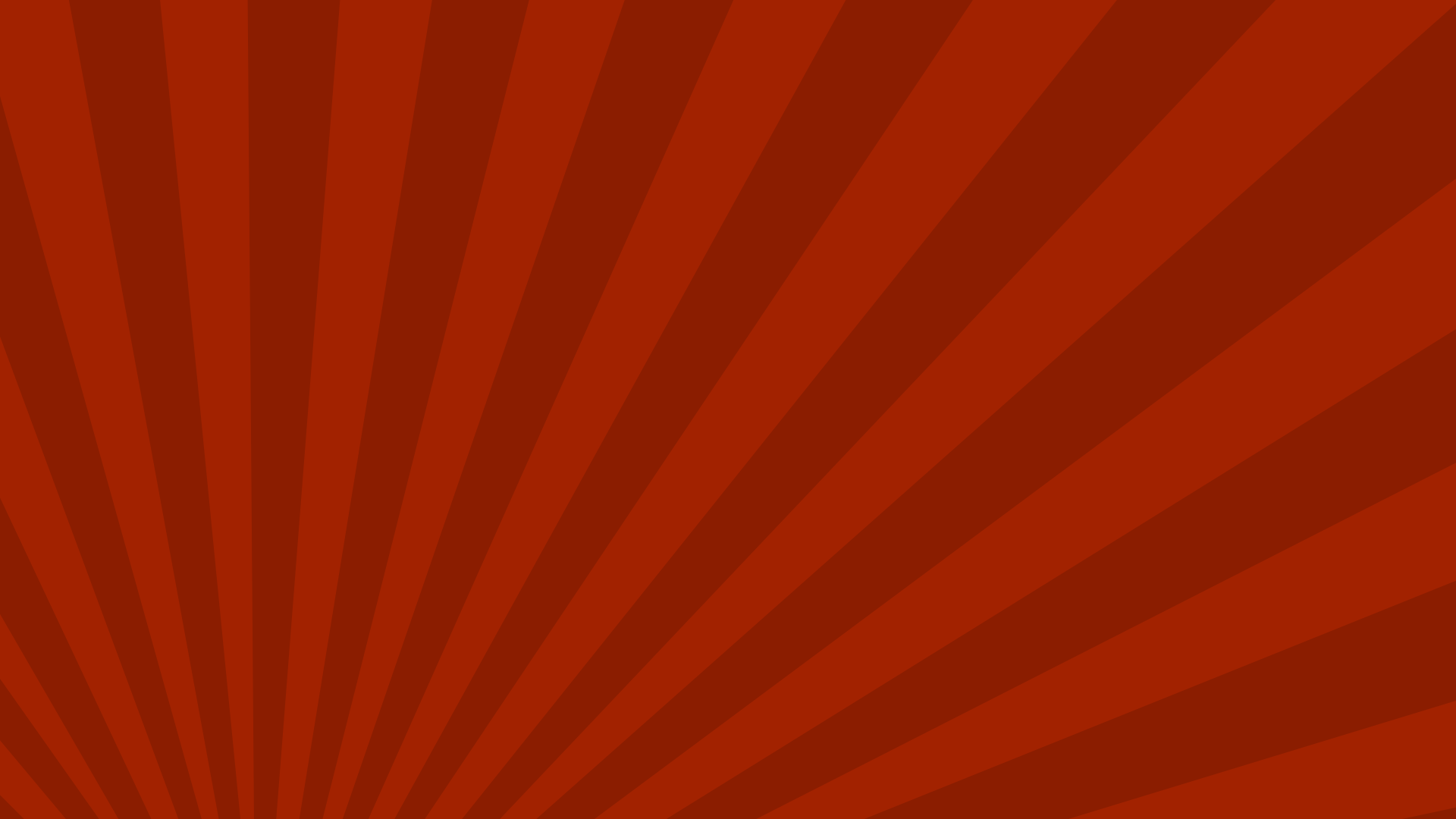 ROUND 7

MIXING
THINGS UP
5 POINTS EACH
A Star is Born
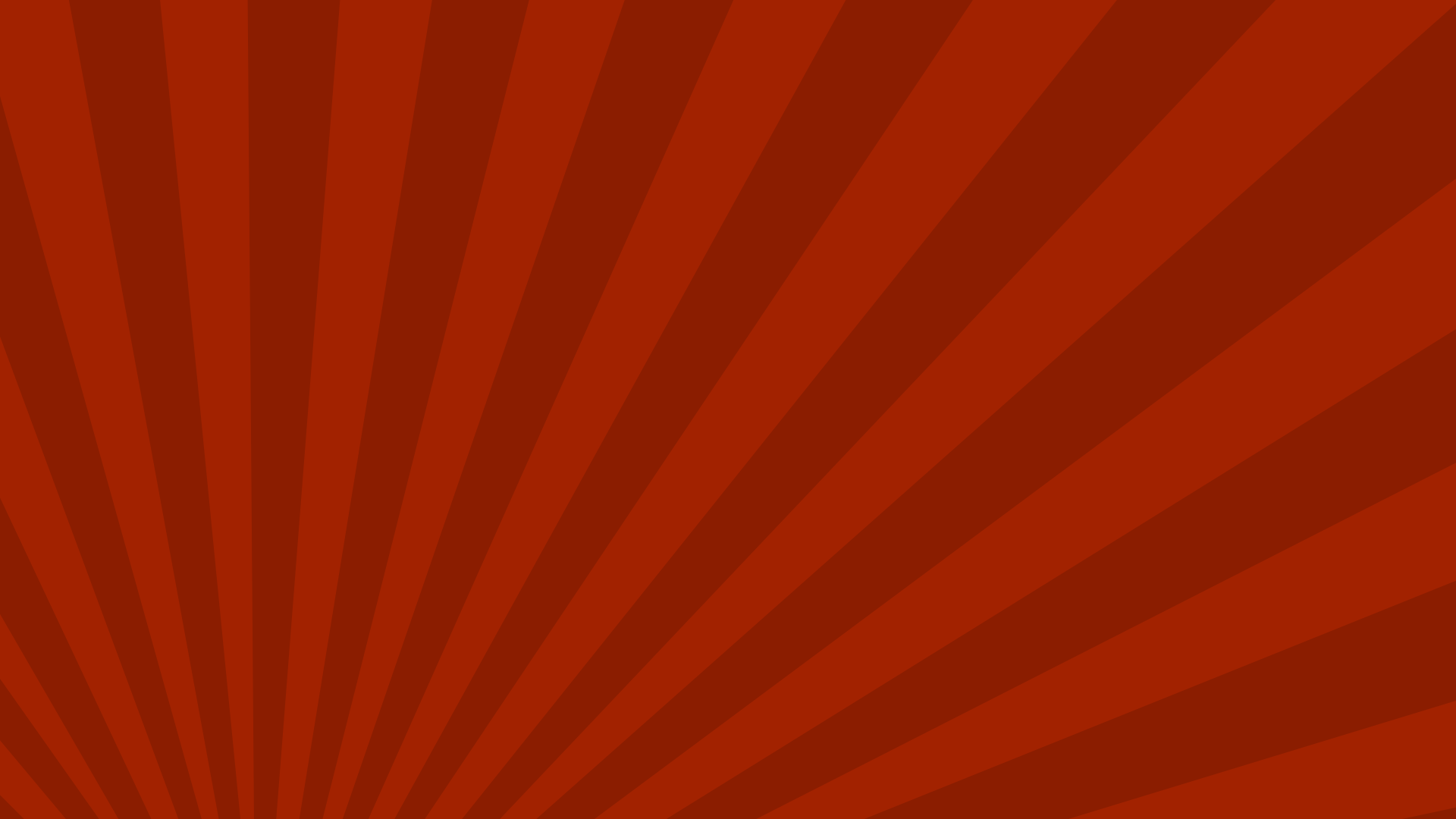 ROUND 8
GAME CHANGER
ROUND
6
POINTS EACH
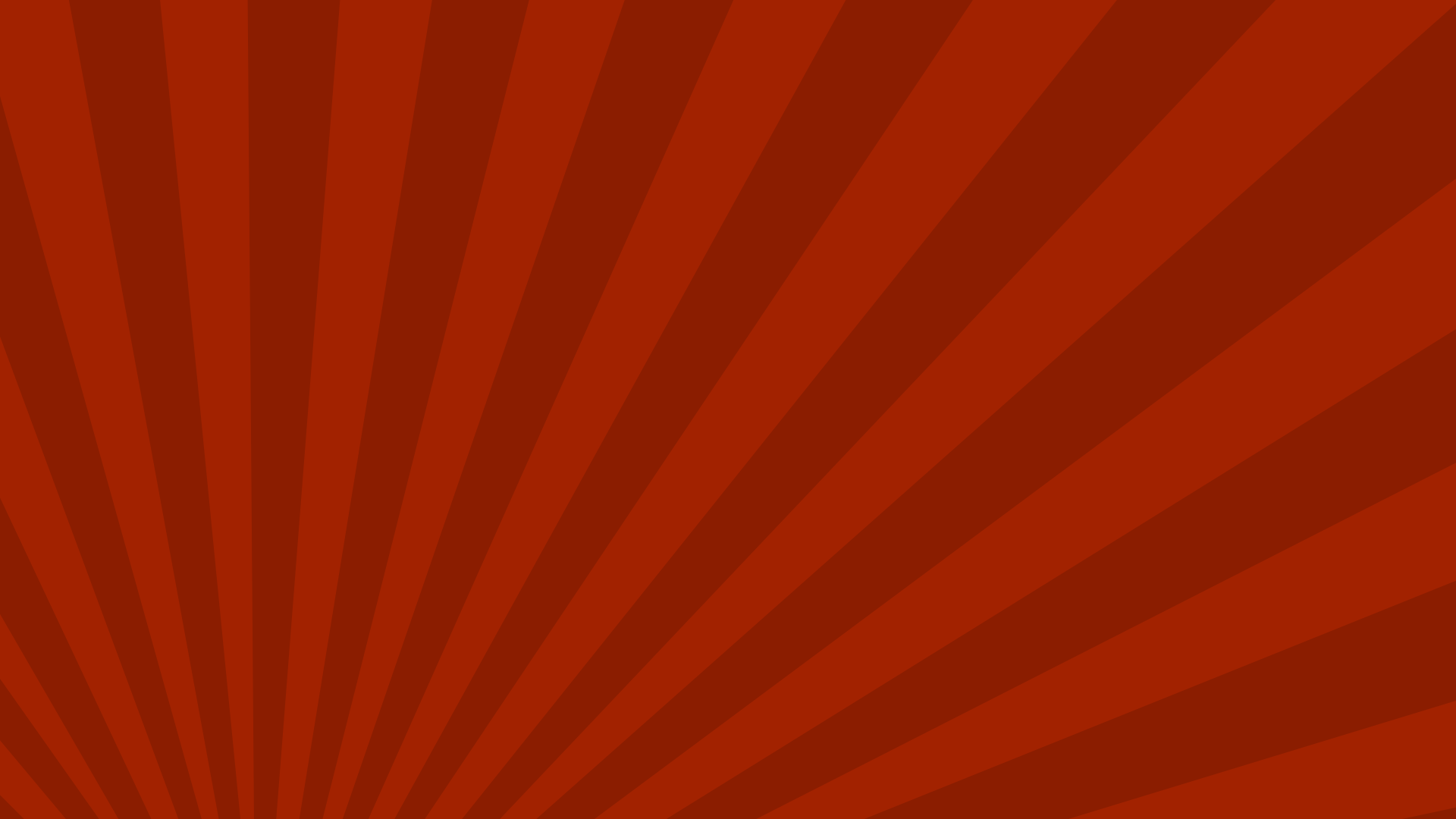 Assembling a massive army and also marrying a Spanish princess, Hannibal ruled which ancient civilization?
ROUND 8

GAME
CHANGER ROUND
There is only one team in the NFL, NHL, NBA, OR MLB that has a team name ending in a vowel. Name that team.
6 POINTS EACH
To help Europe recover after World War II, the United States signed the Economic Recovery Act of 1948. Due to the influence of the Secretary of State, the act became widely known by another name. What was that name?
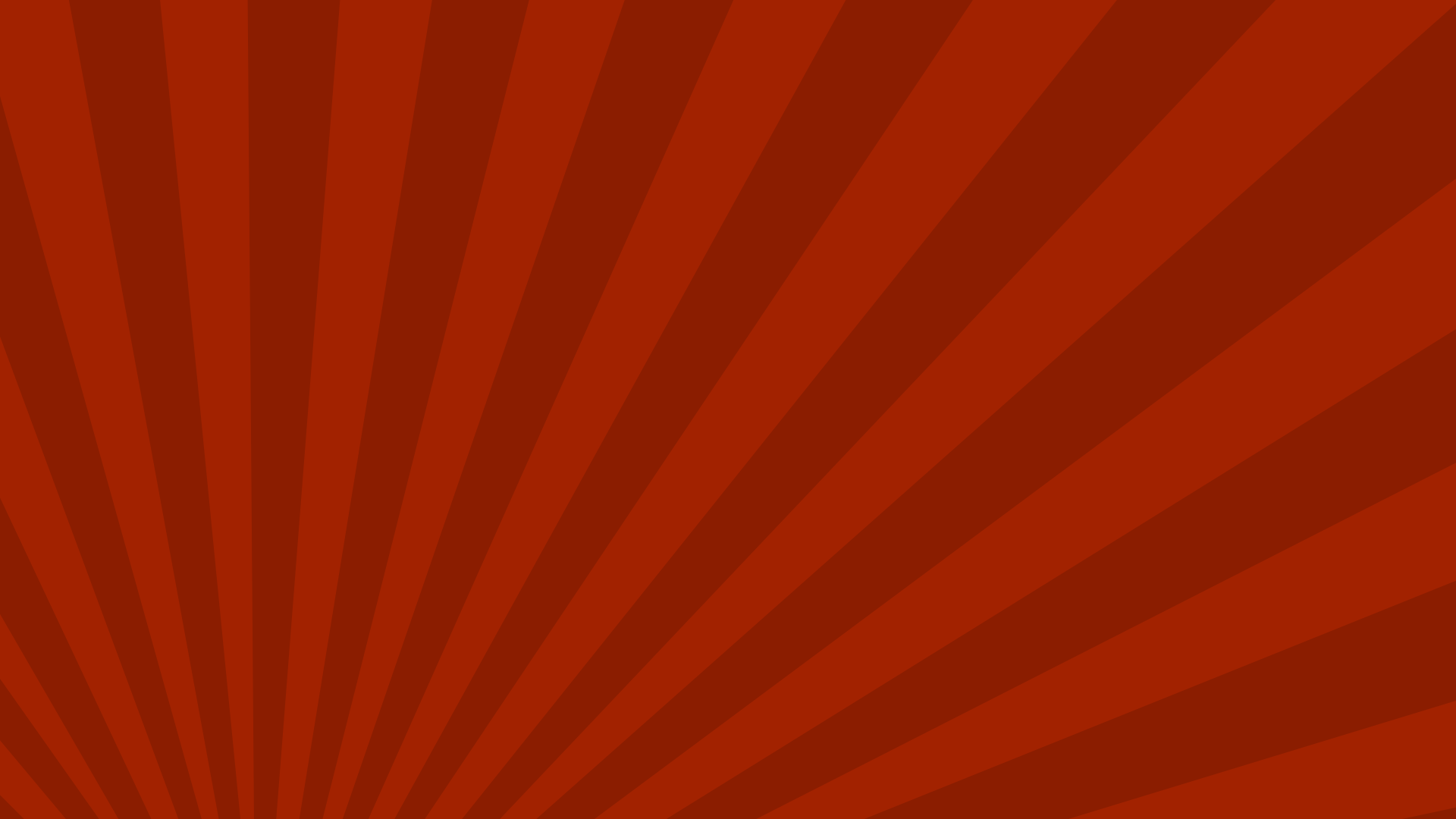 ROUND 8

GAME
CHANGER ROUND
6 POINTSEACH
6 POINTS EACH
Carthage
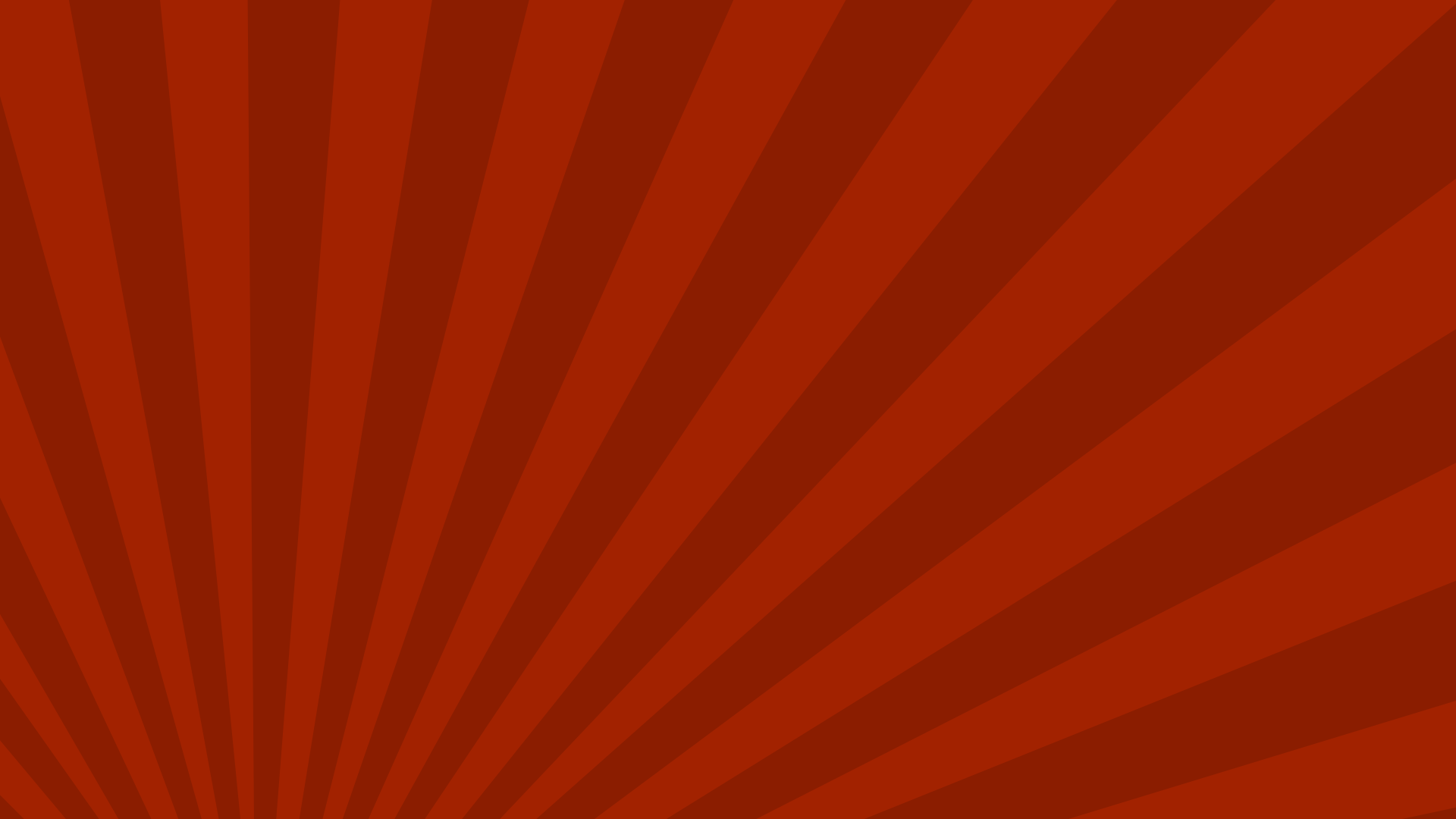 ROUND 8

GAME
CHANGER ROUND
Avalanche
(Colorado Avalanche is the
NHL team in Denver)
6 POINTS EACH
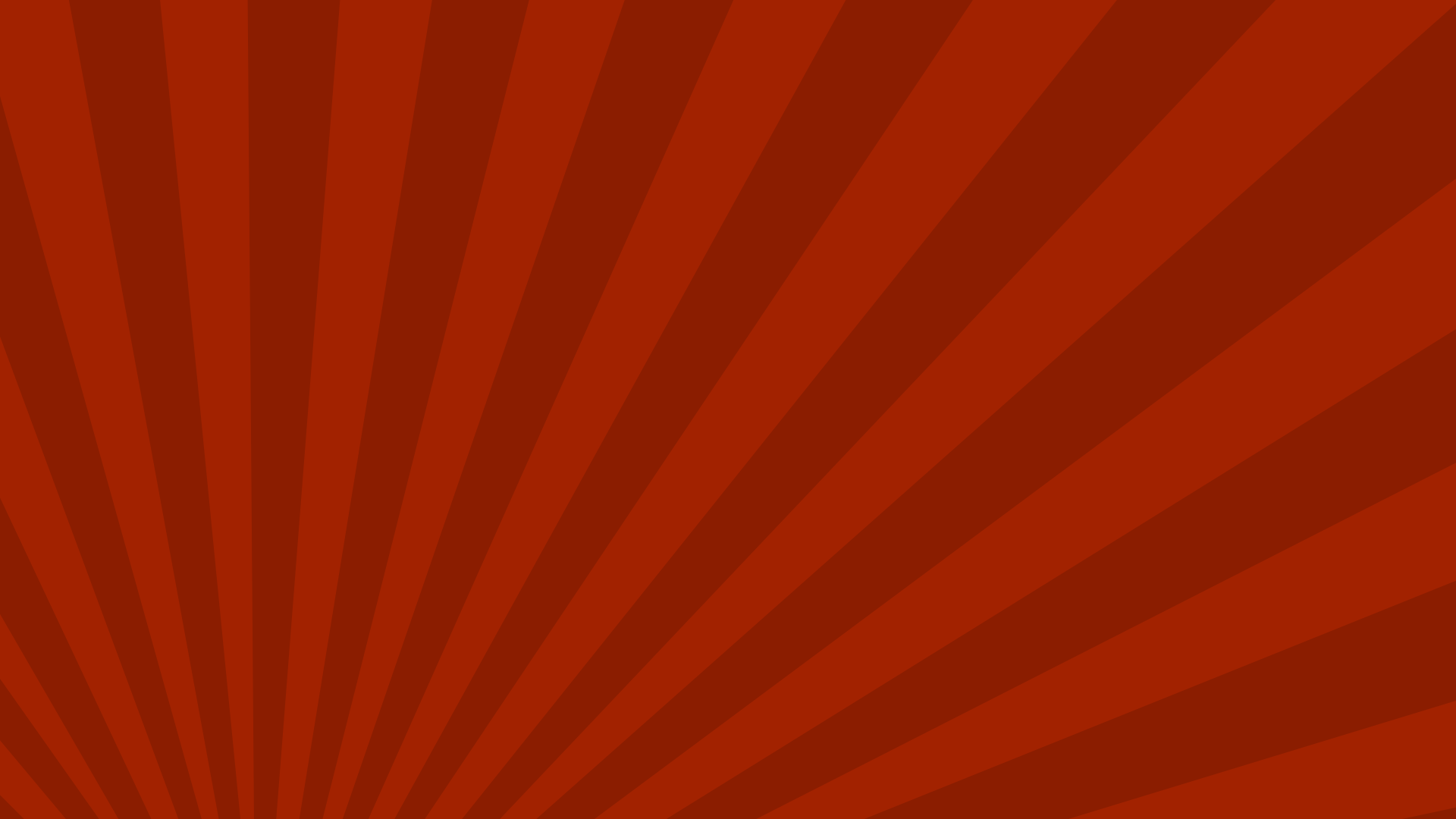 ROUND 8

GAME
CHANGER ROUND
6 POINTS EACH
Marshall Plan
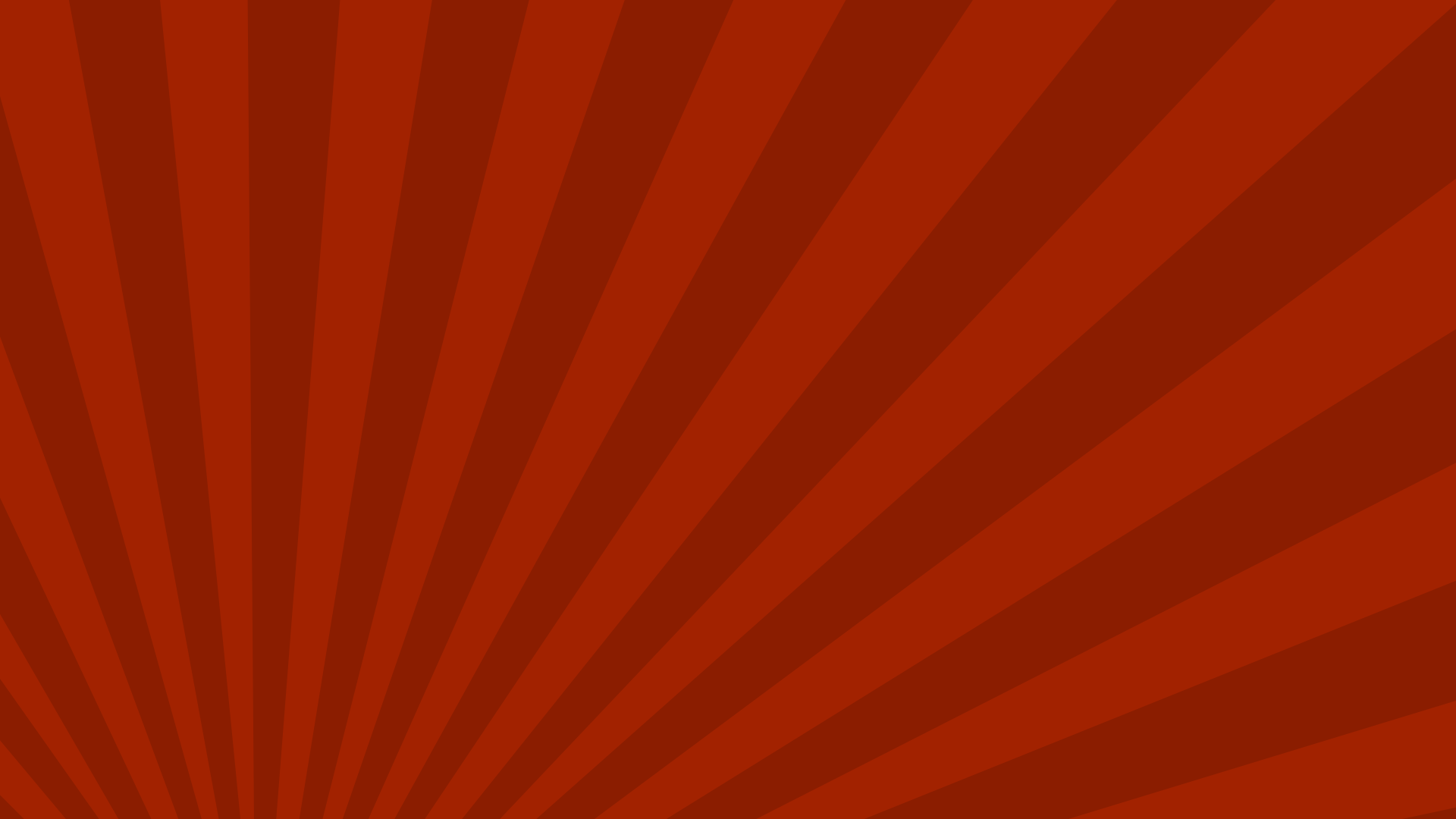 FINAL TRIVIA
World Geography
0-ALL
POINTS
IMPORTANT REMINDER:

PLEASE BRING YOUR WAGERS
TO THE HOST
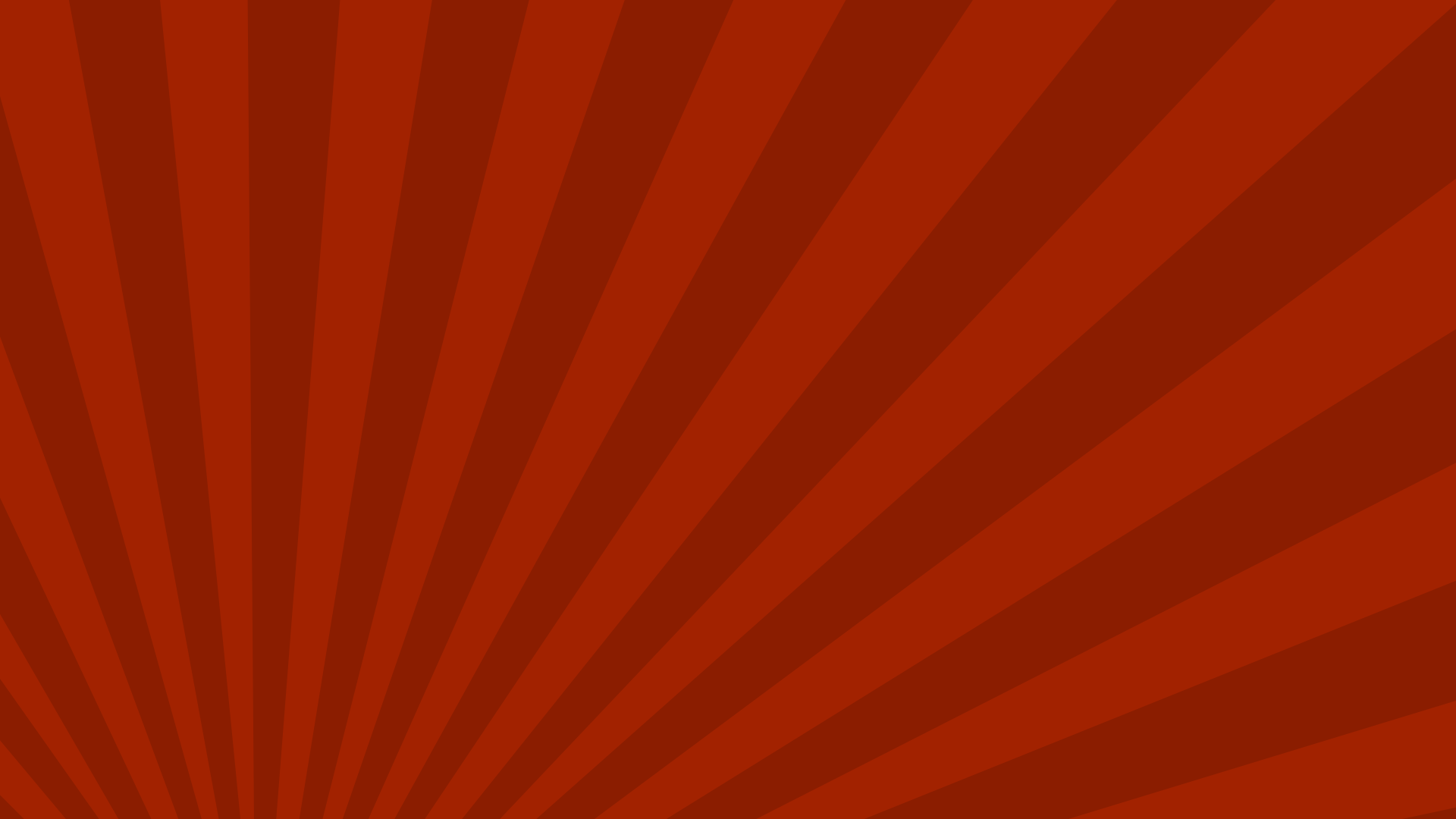 FINAL
TRIVIA
What is the largest continent
in square miles?
0 - ALL POINTS
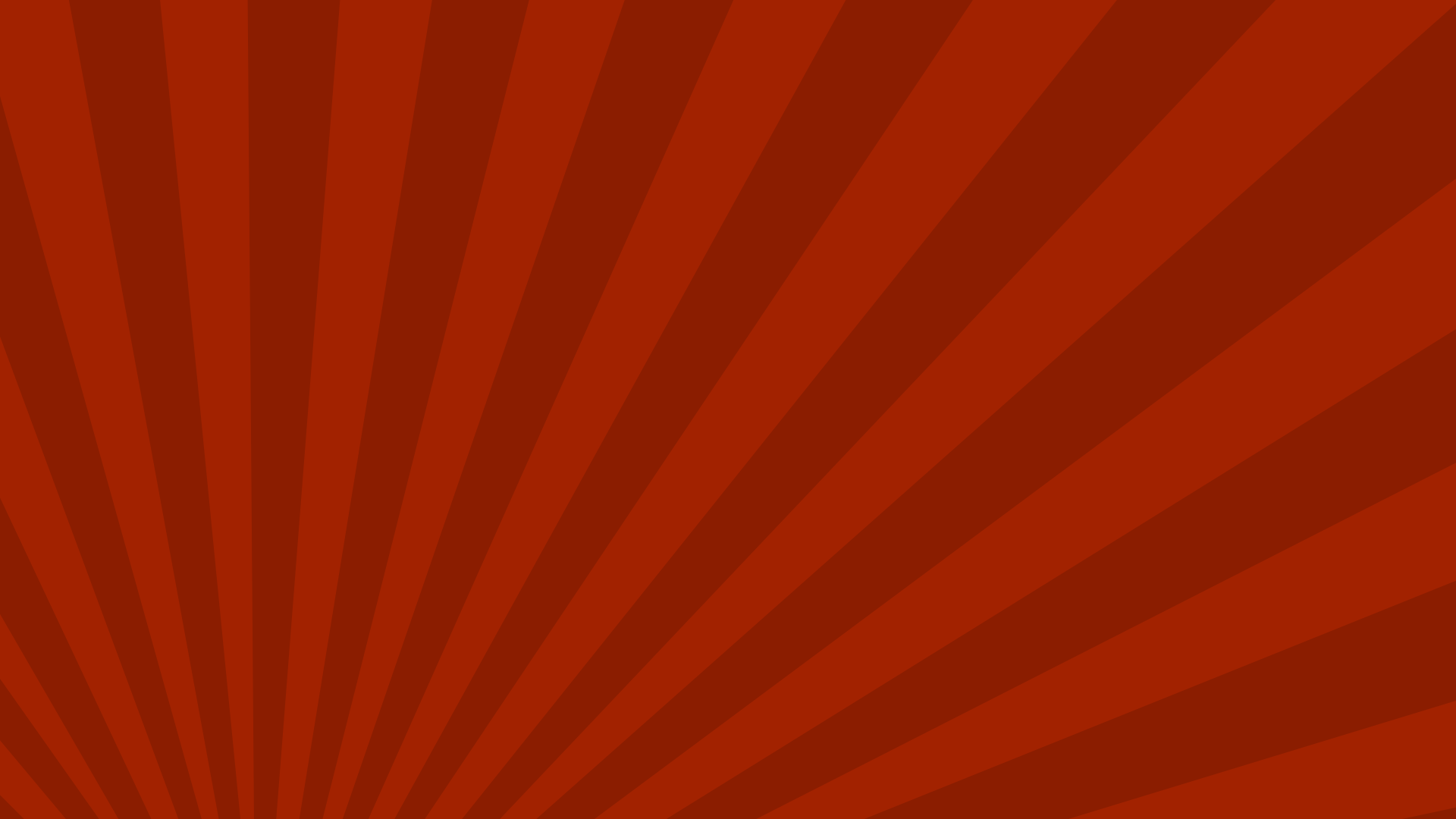 FINAL
TRIVIA
0 - ALL POINTS
Asia
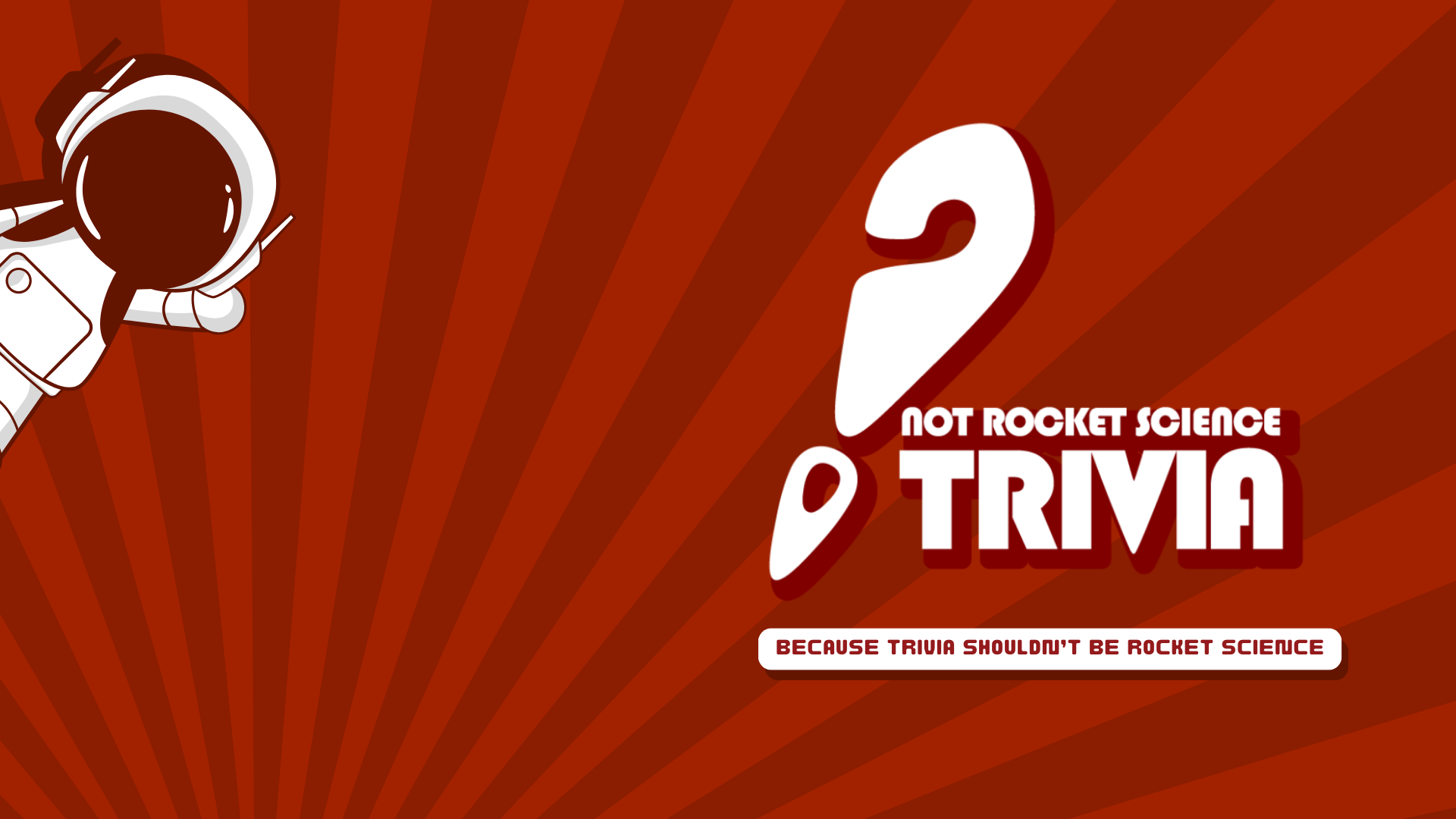 FOLLOW US!
@notrockettrivia
Not Rocket Science Trivia
Not Rocket Science Trivia
@not.rocket.science
www.notrocketsciencetrivia.com